Хорланова Марина Николаевна
Учитель начальных классов МБОУ «Петропавловская СОШ им.Героя Советского Союза Жукова Д. А.»
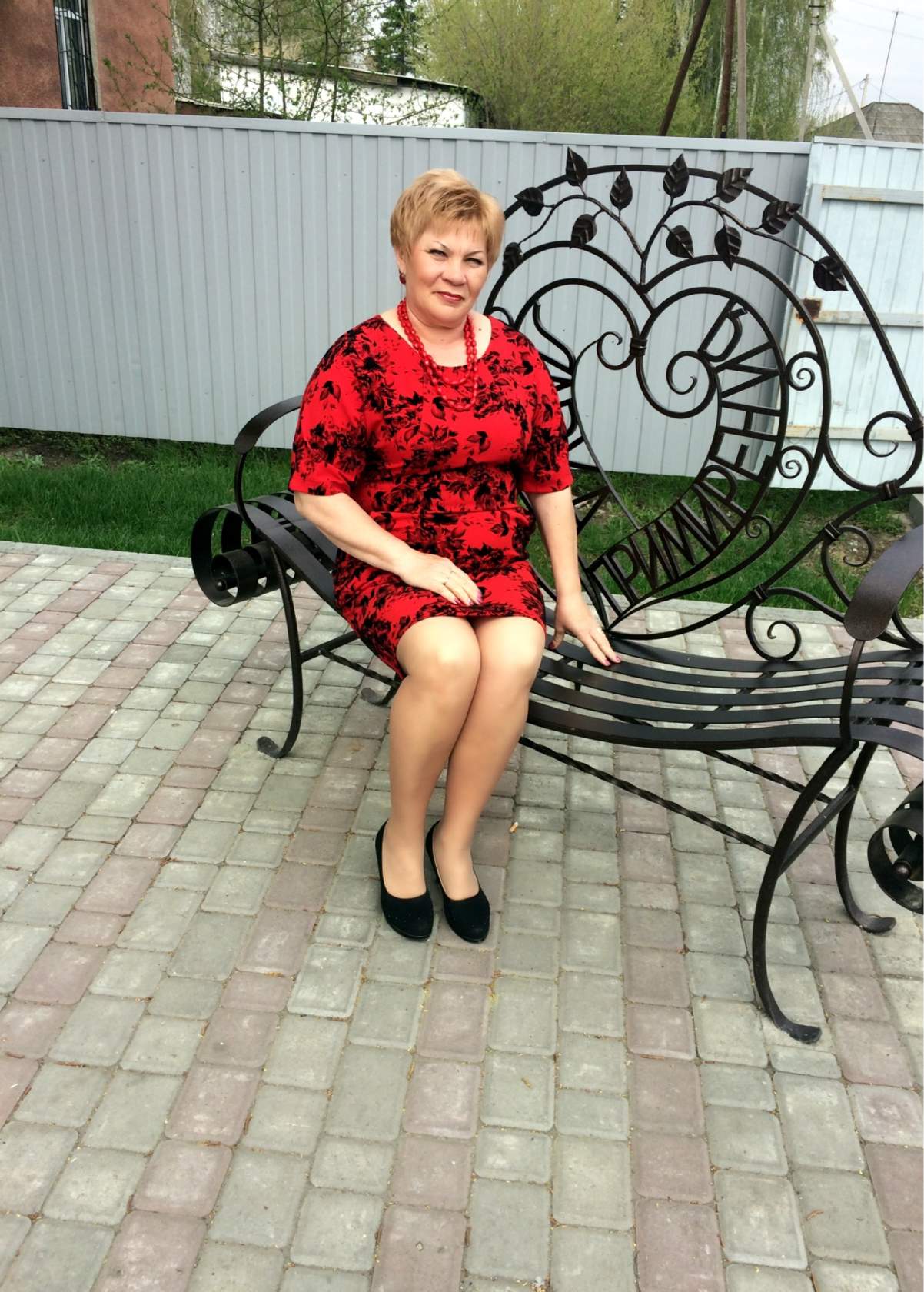 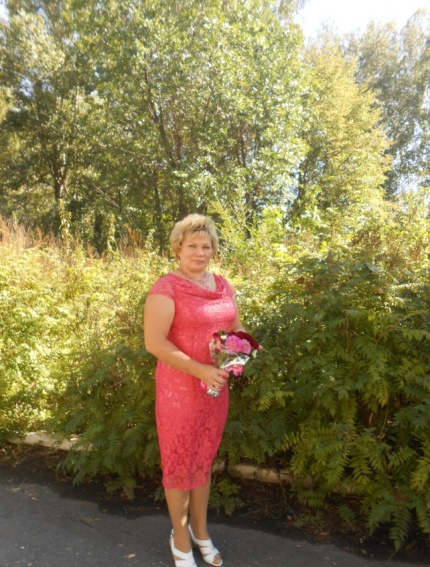 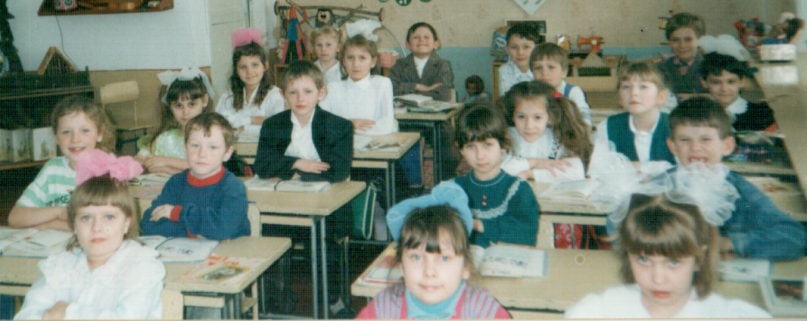 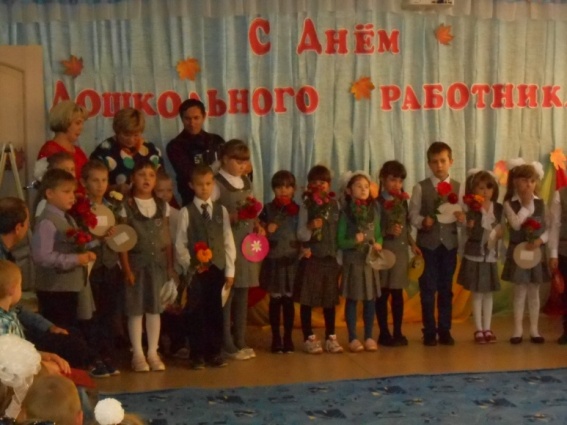 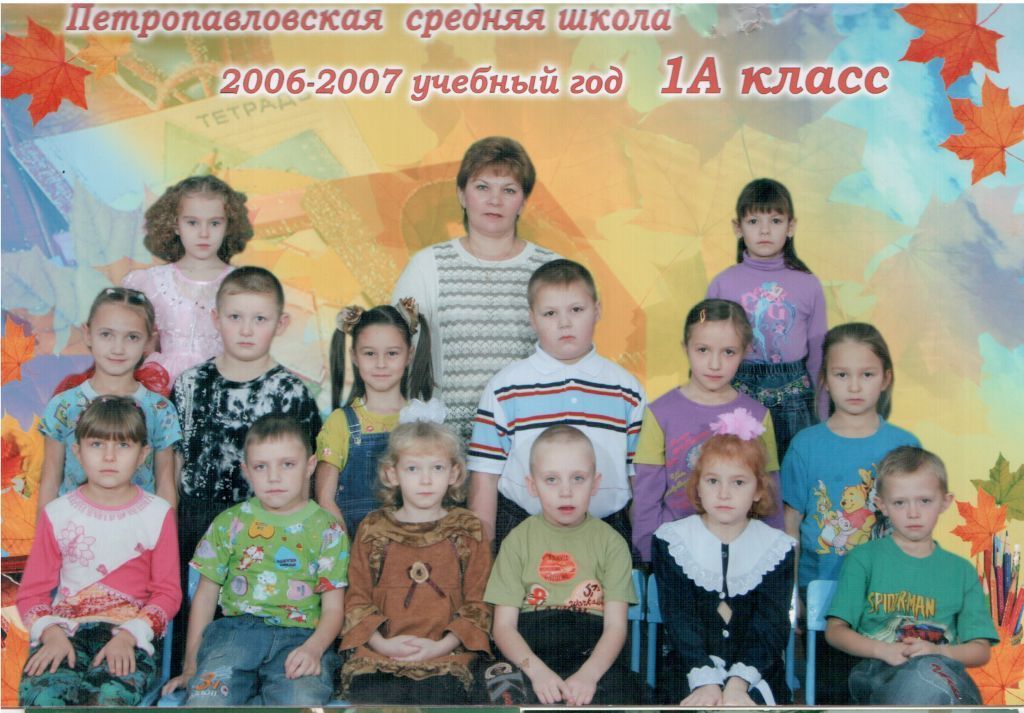 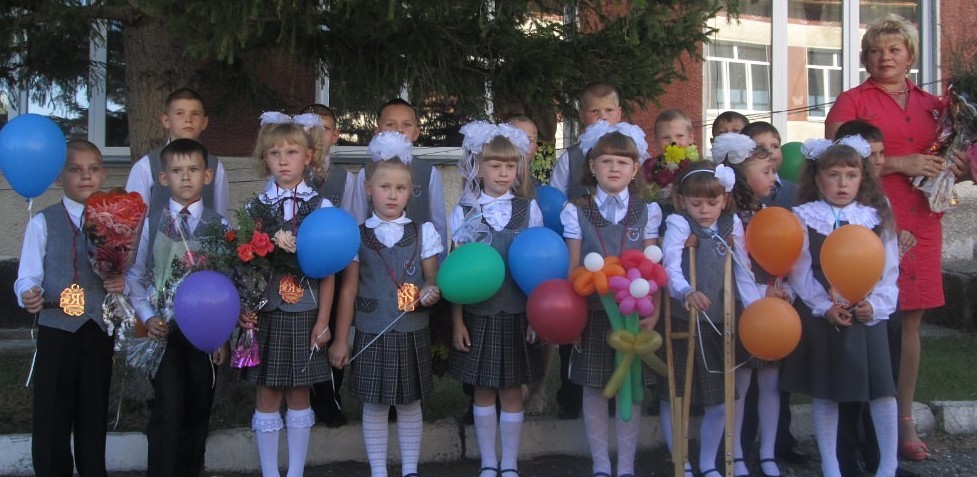 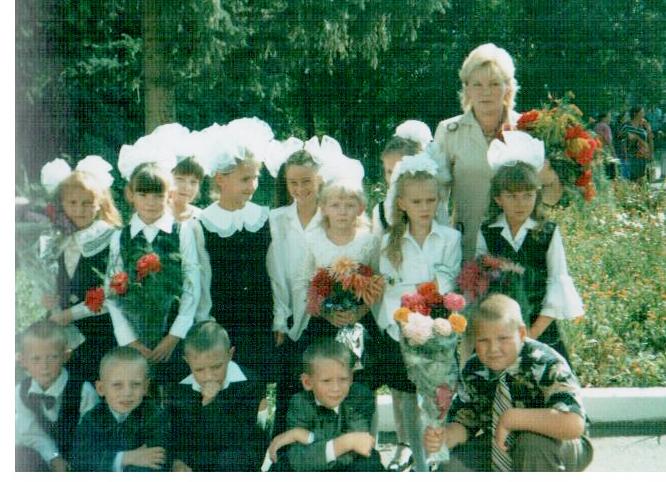 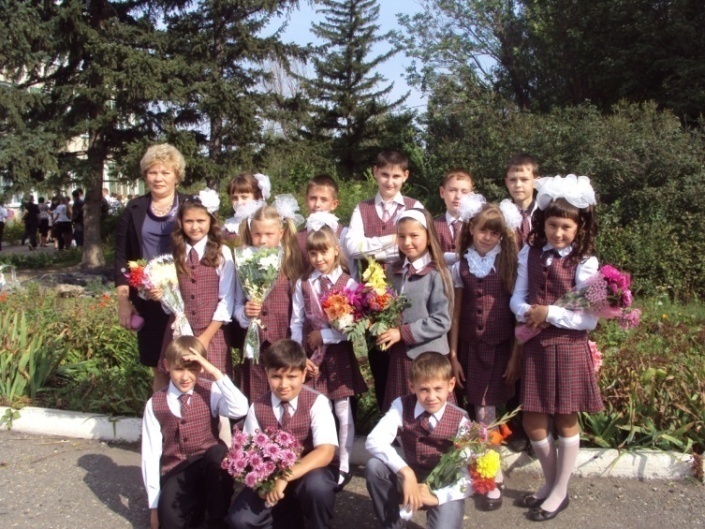 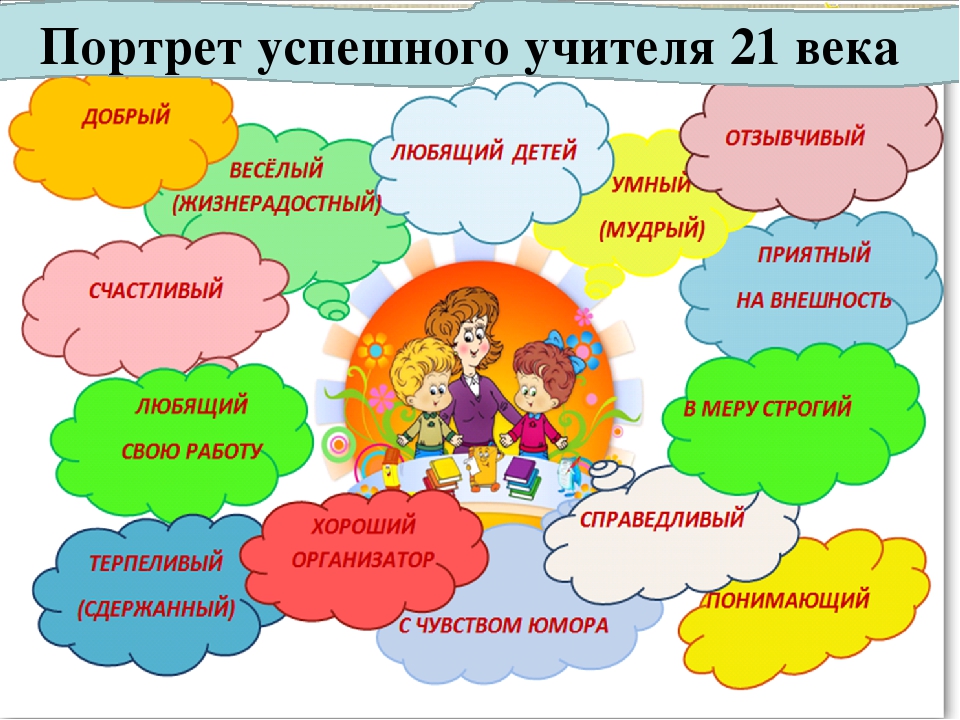 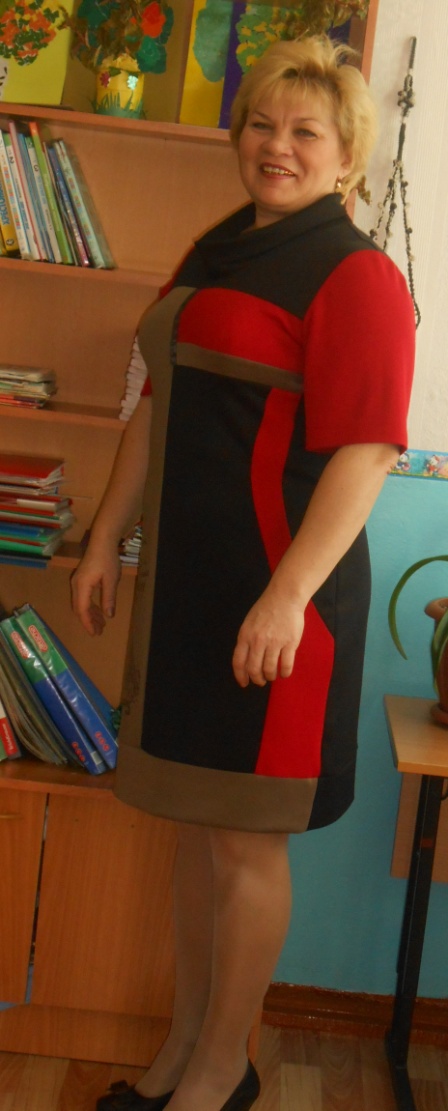 Мой девиз: «Если я знаю, что я знаю мало, я добьюсь, чтобы знать больше».
 Моё жизненное кредо: «Относиться к людям так, как бы ты хотел, чтобы относились к тебе».
Педагогическое кредо: "Воспитание - дело трудное, и улучшение его условий - одна из священных обязанностей каждого человека, ибо нет ничего более важного, как образование самого себя и своих ближних."
Моя семья
Люблю путешествовать
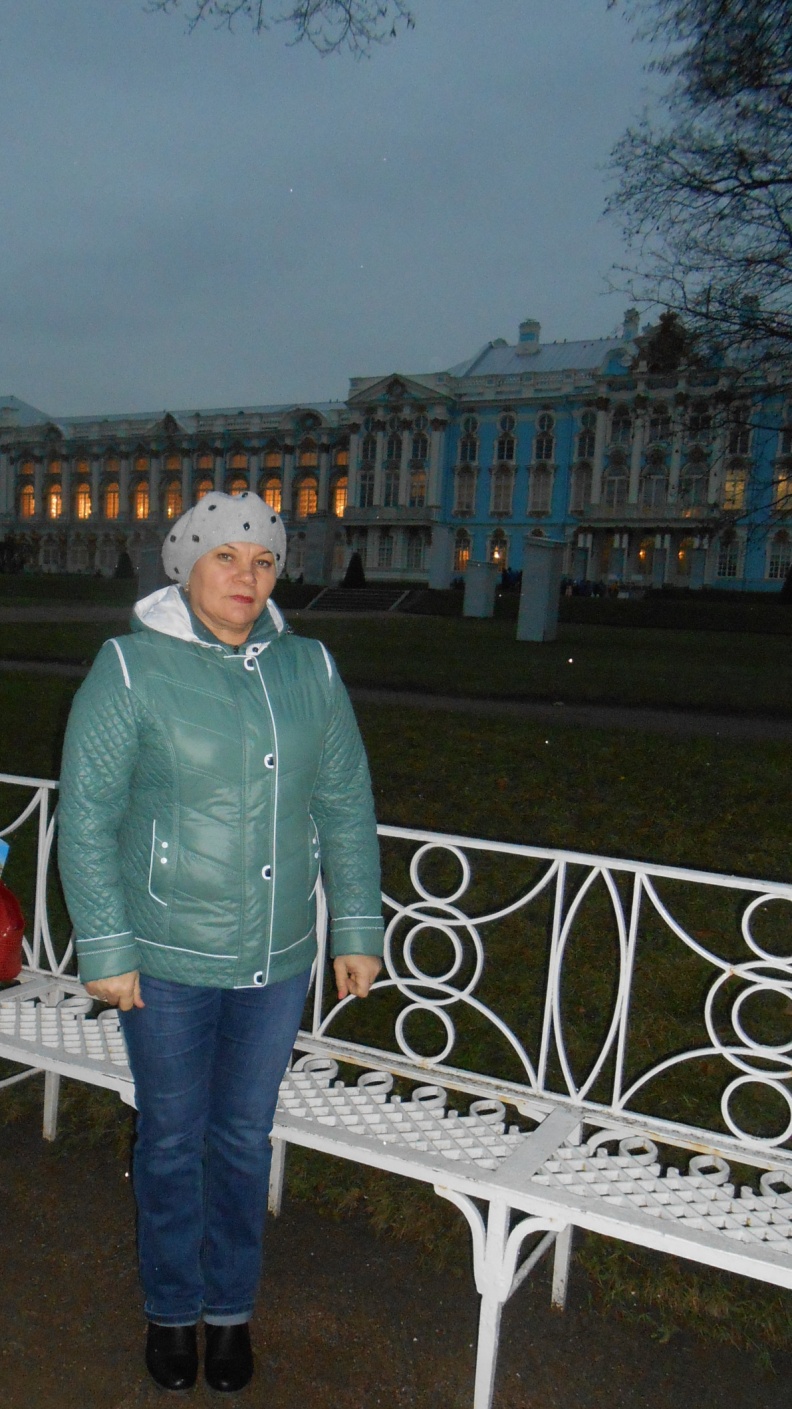 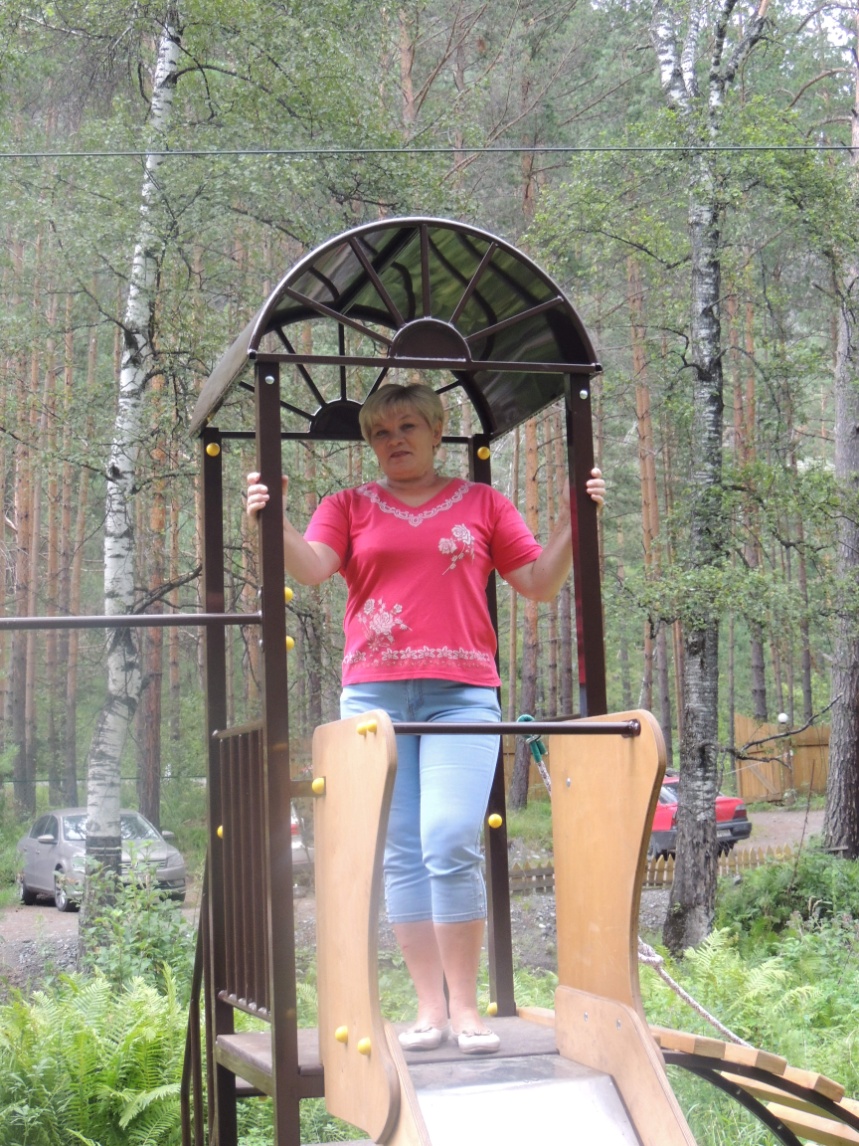 Люблю путешествоватьЛ
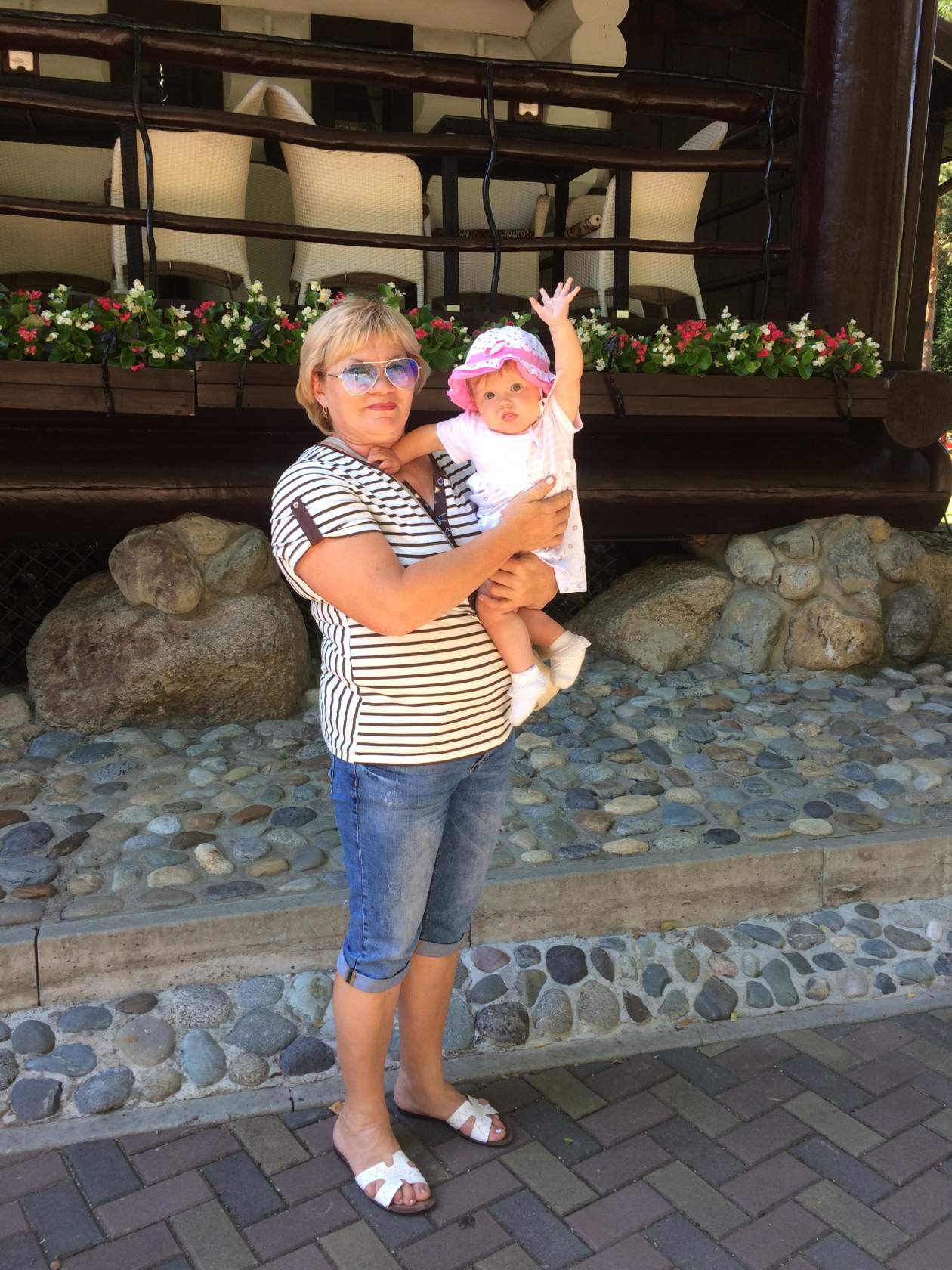 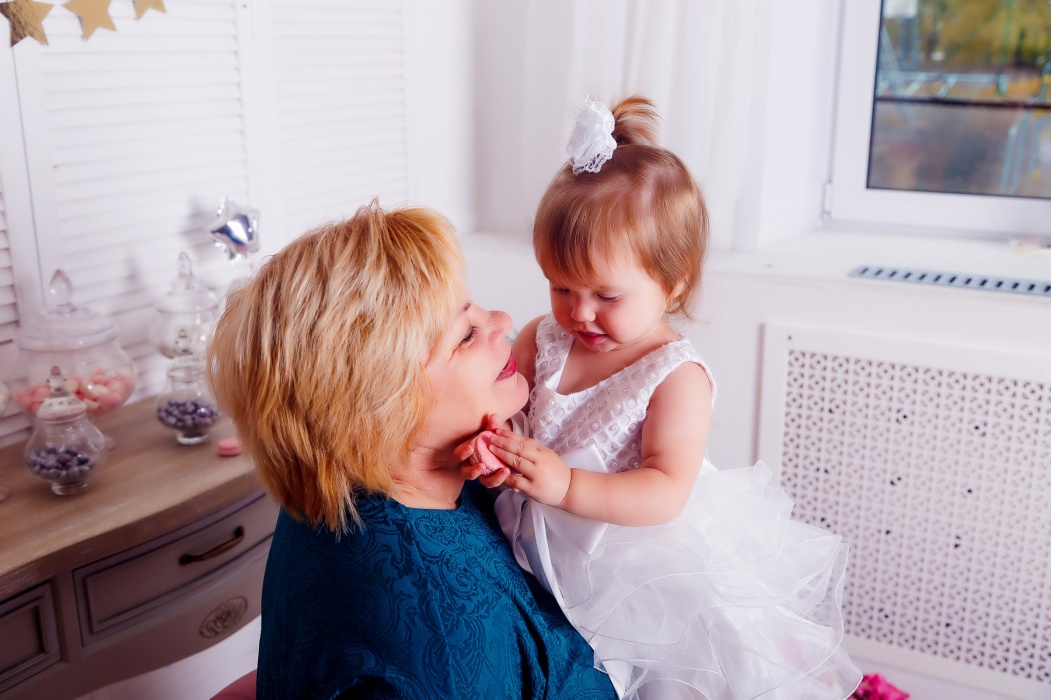 Занимаю активную жизненную позицию
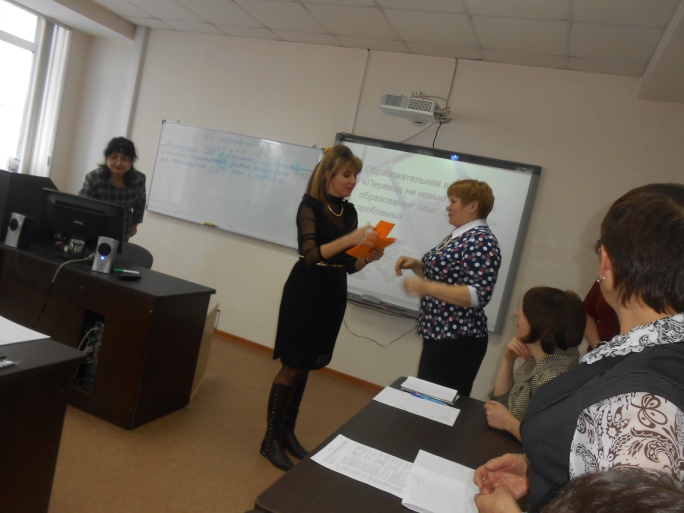 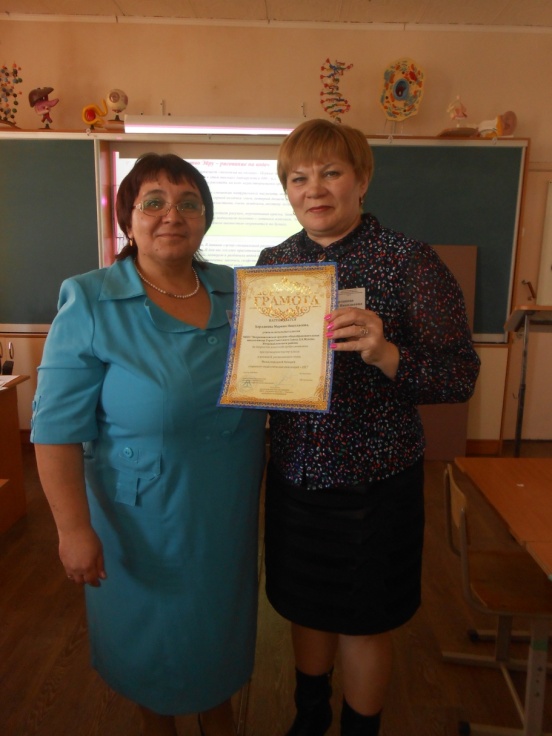 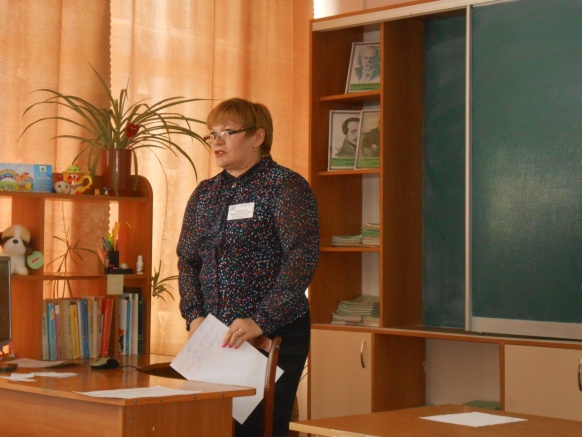 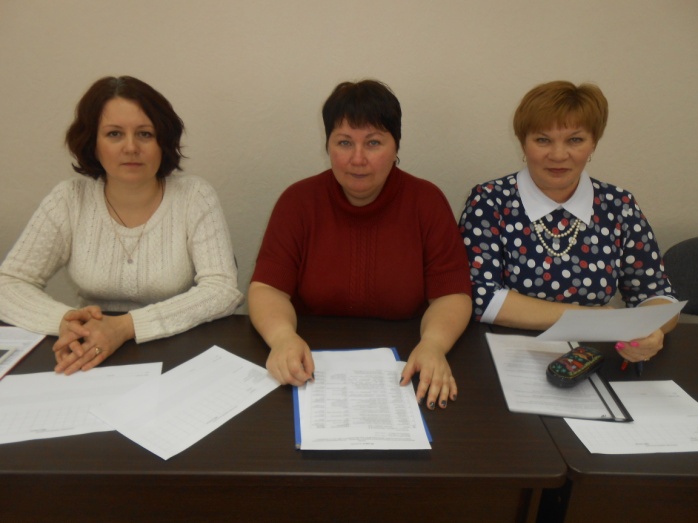 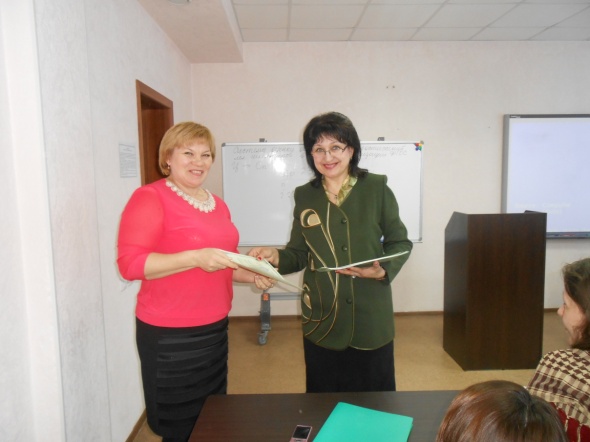 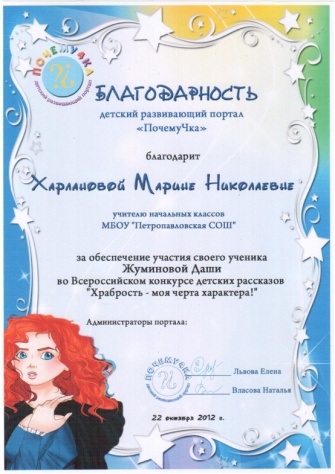 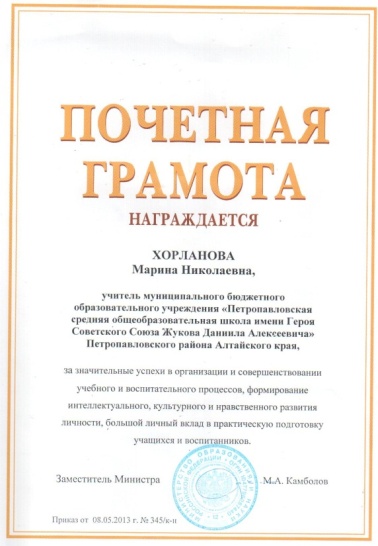 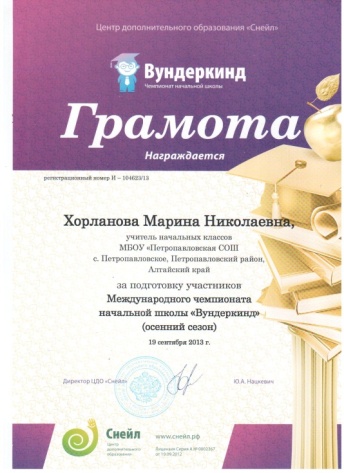 Достижения
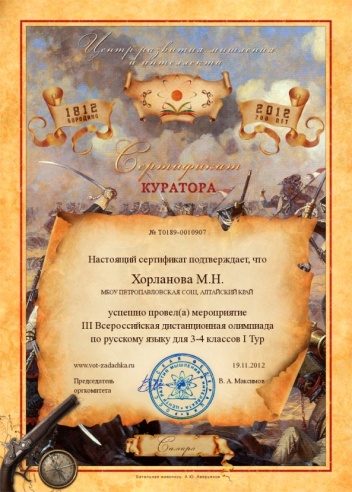 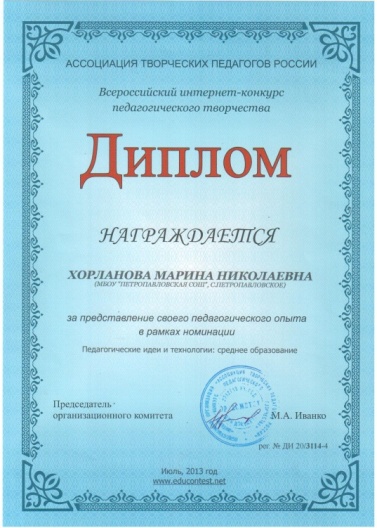 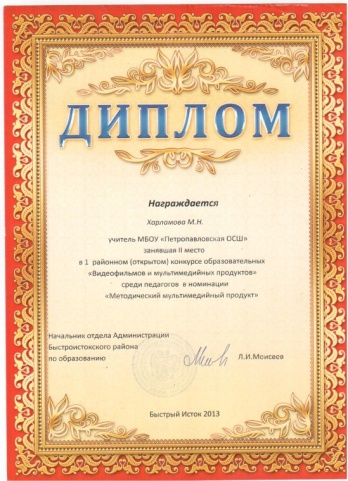 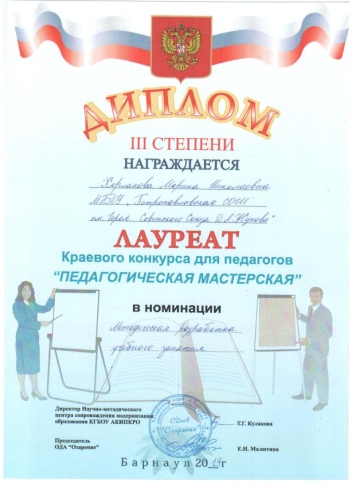 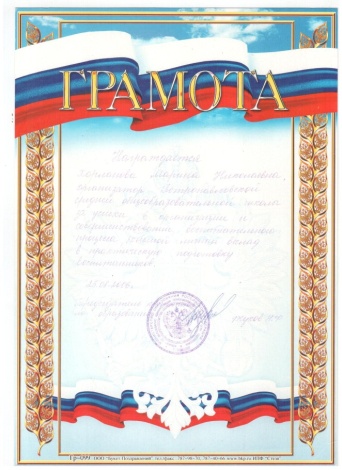 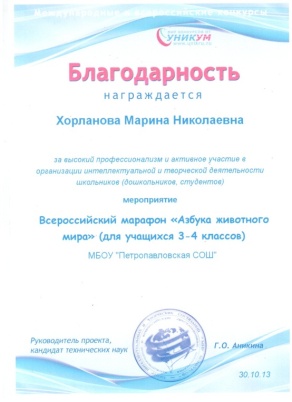 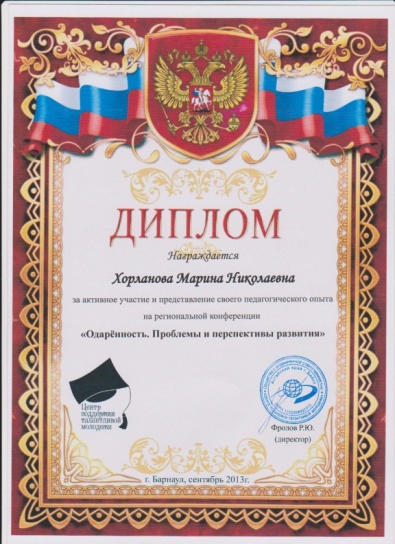 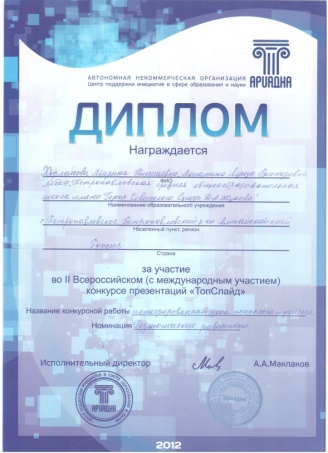 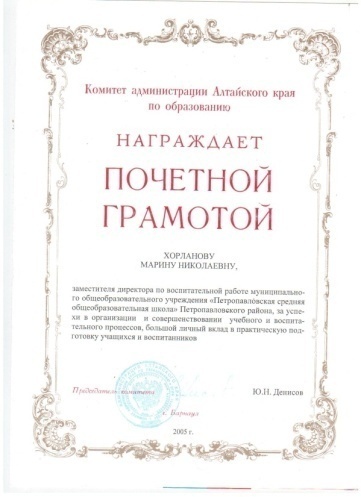 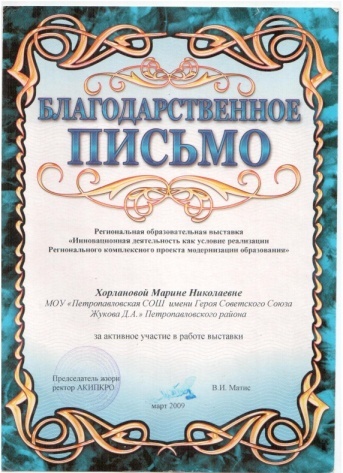 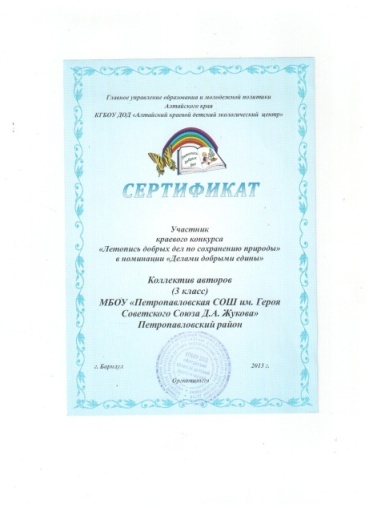 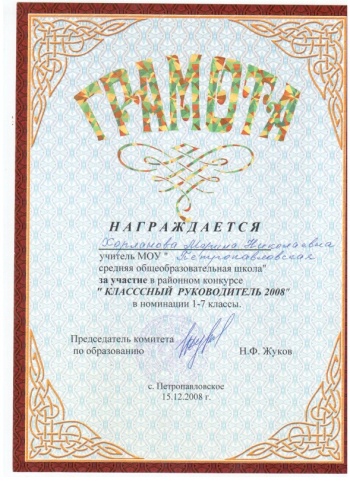 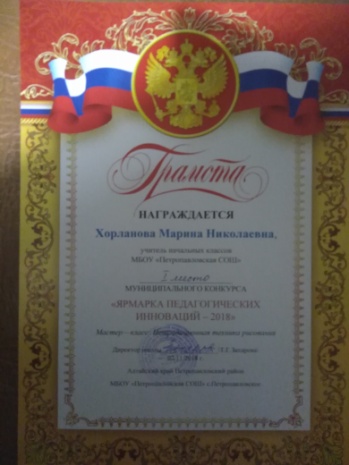 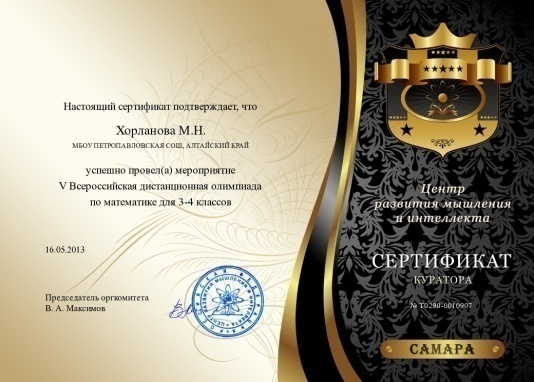 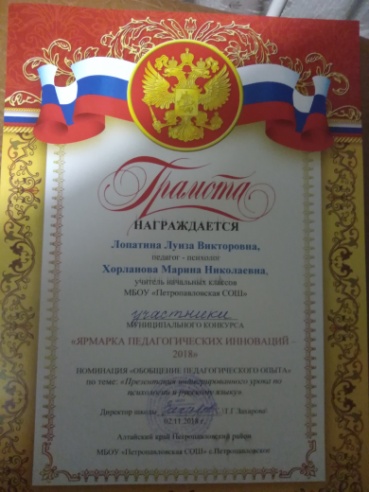 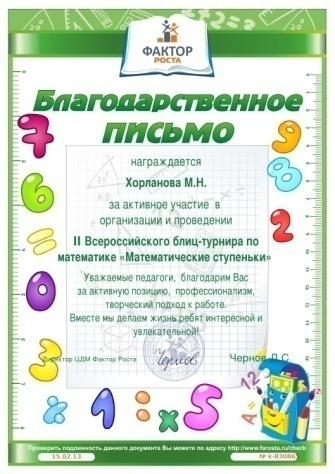 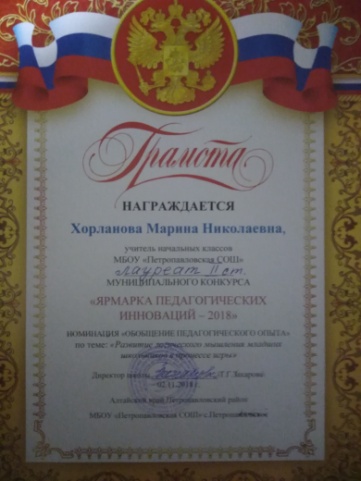 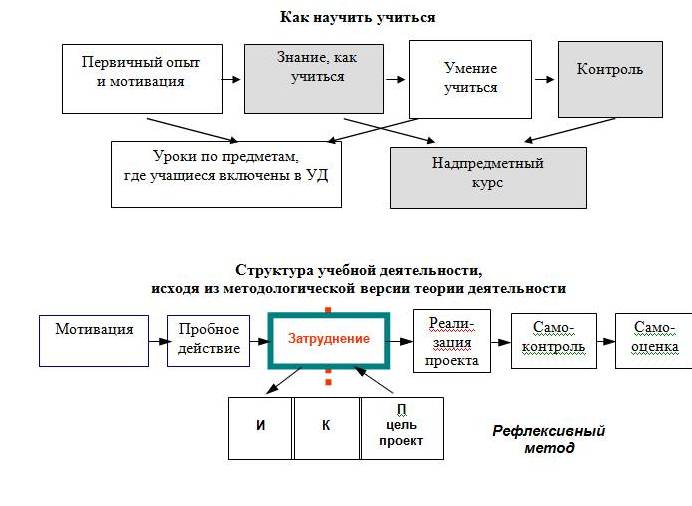 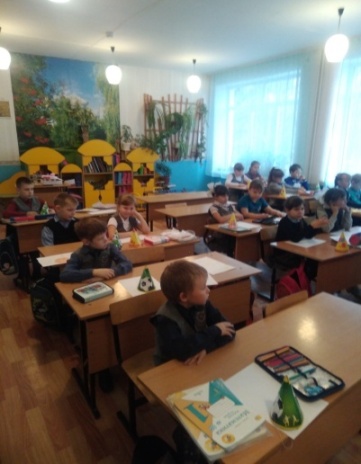 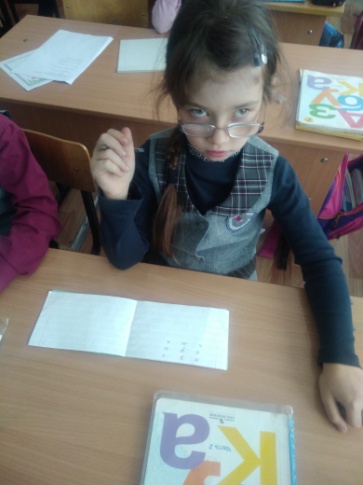 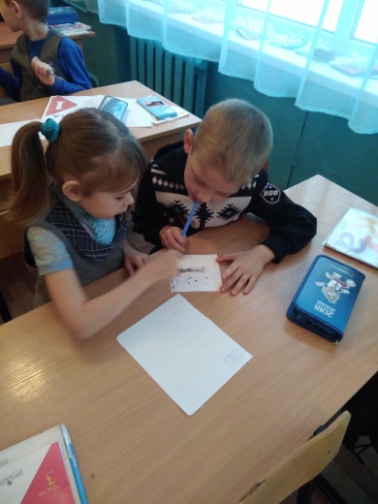 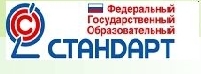 Цель :

создание условий для развития и воспитания личности младшего школьника в соответствии с его возможностями и требованиями ФГОС начального общего образования;
достижение планируемых результатов в соответствии с возможностями обучающихся и требованиями  ФГОС 

 Задачи :

Достижение личностных результатов учащихся:
Готовность и способность обучающихся к саморазвитию;
Сформированность мотивации  к обучению и познанию;
Осмысление и принятие основных базовых ценностей.
Достижение метапредметных результатов обучающихся:
освоение универсальных учебных действий (регулятивных, познавательных, коммуникативных)
Достижение предметных результатов:
освоение опыта предметной деятельности по получению нового знания, его преобразования и применения на основе элементов научного знания, современной научной картины мира
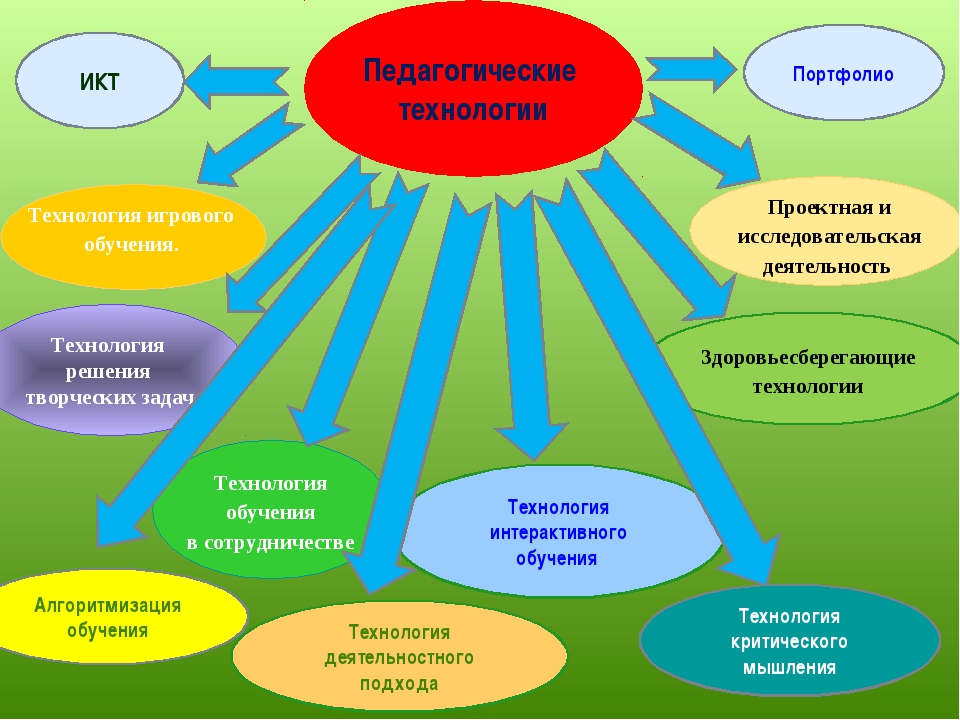 Технология проблемного обучения
Технологии проблемного обучения
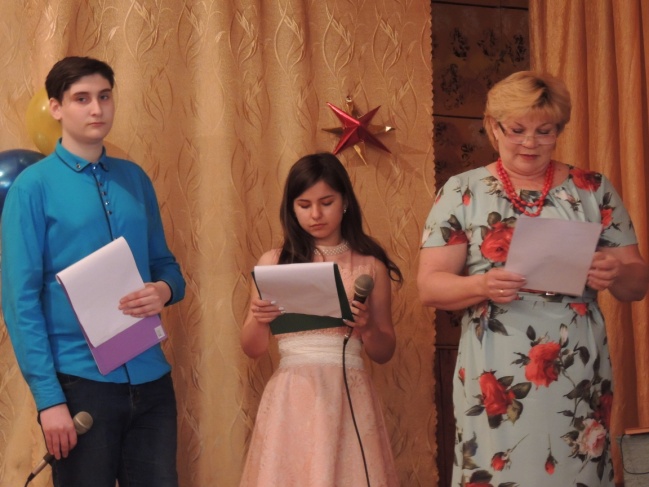 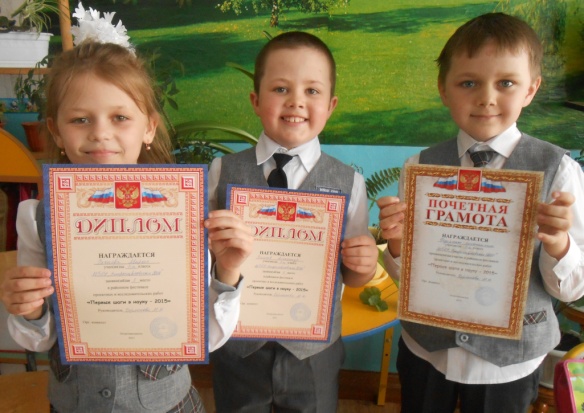 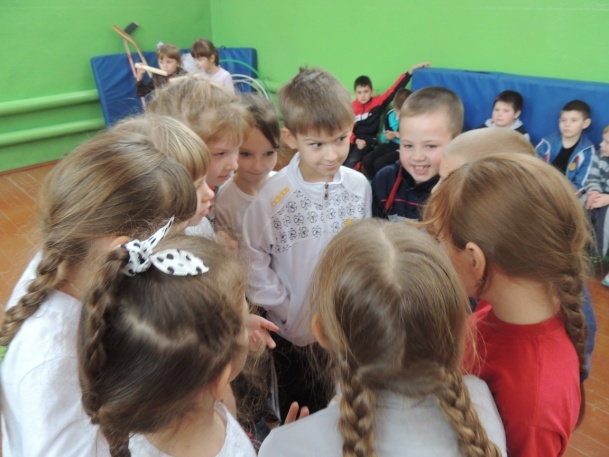 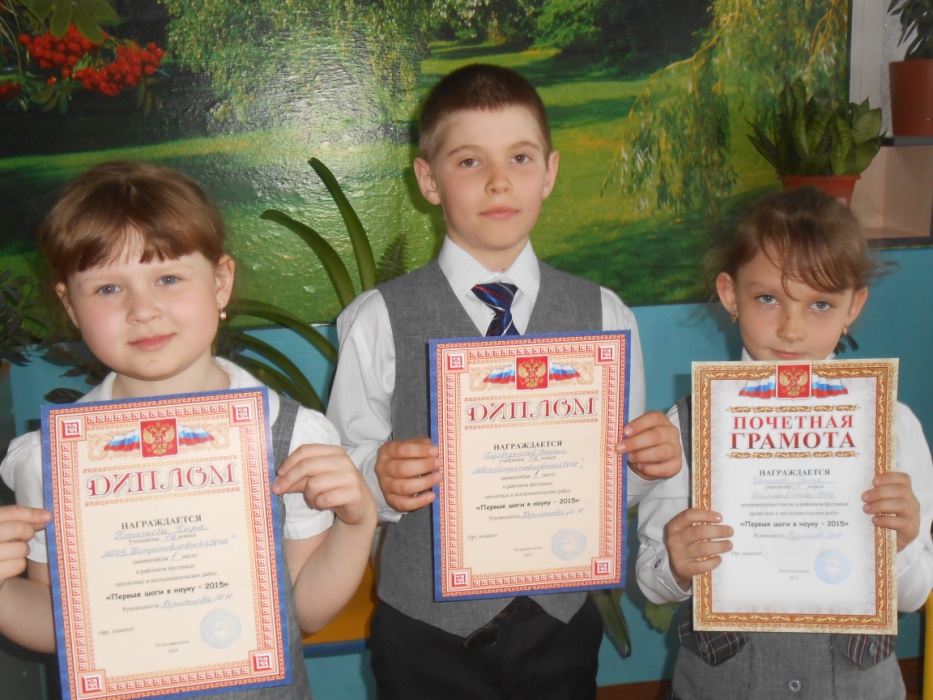 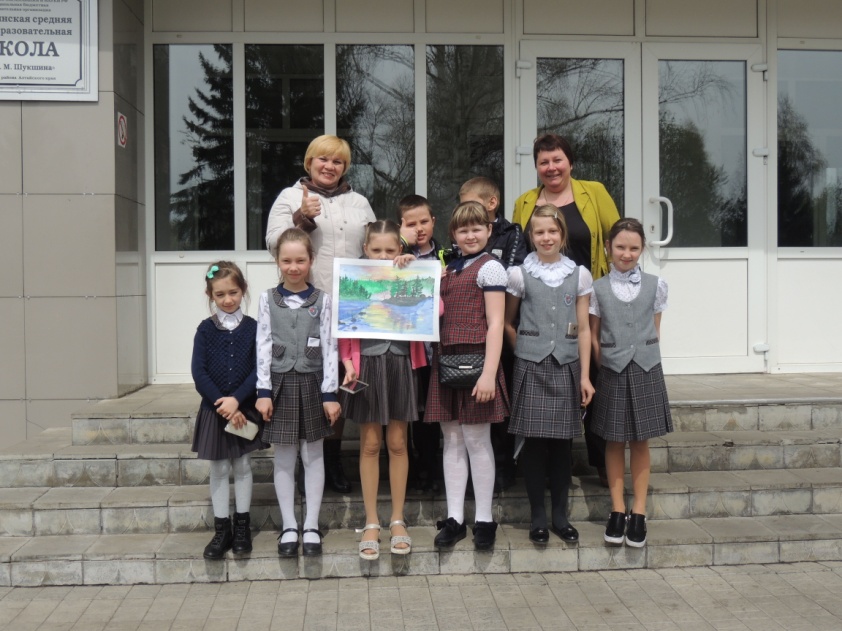 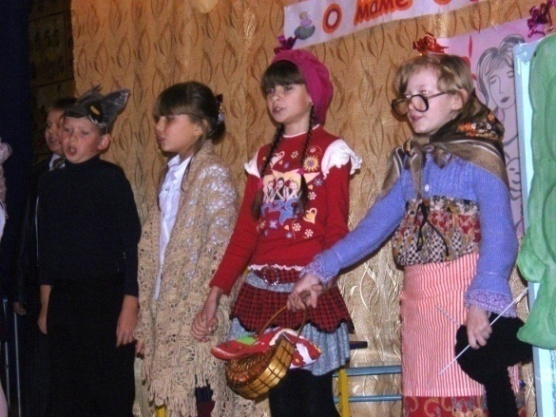 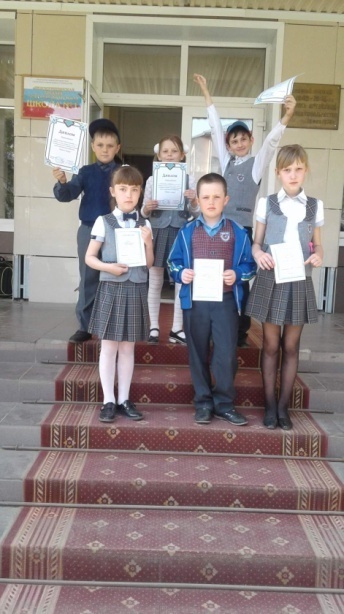 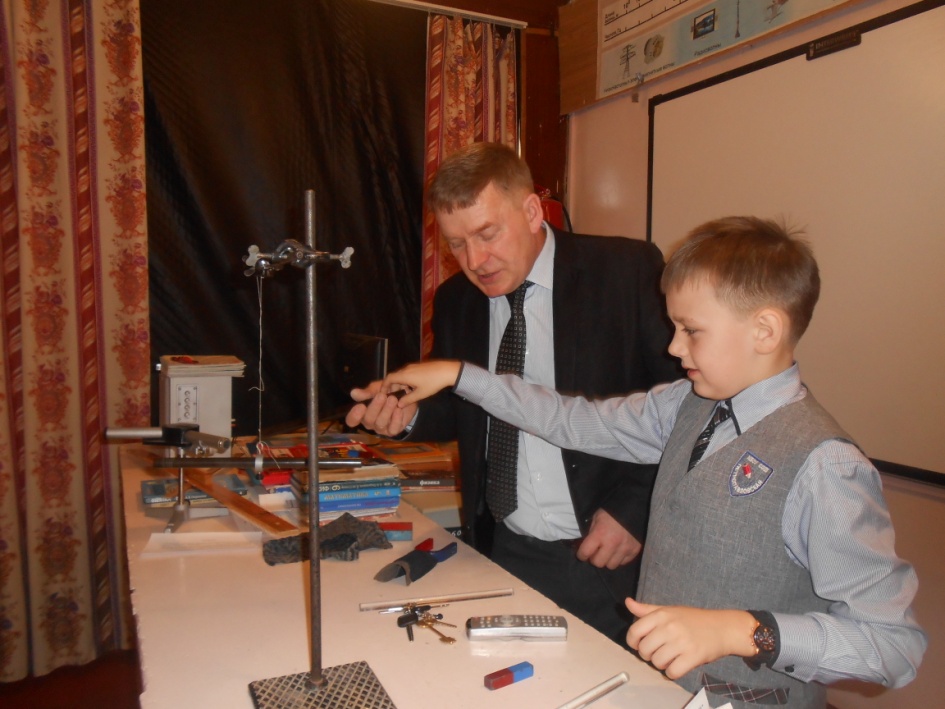 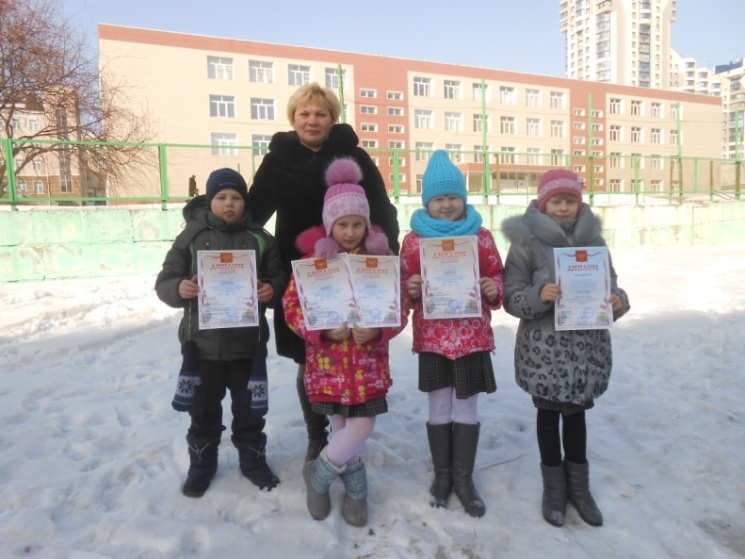 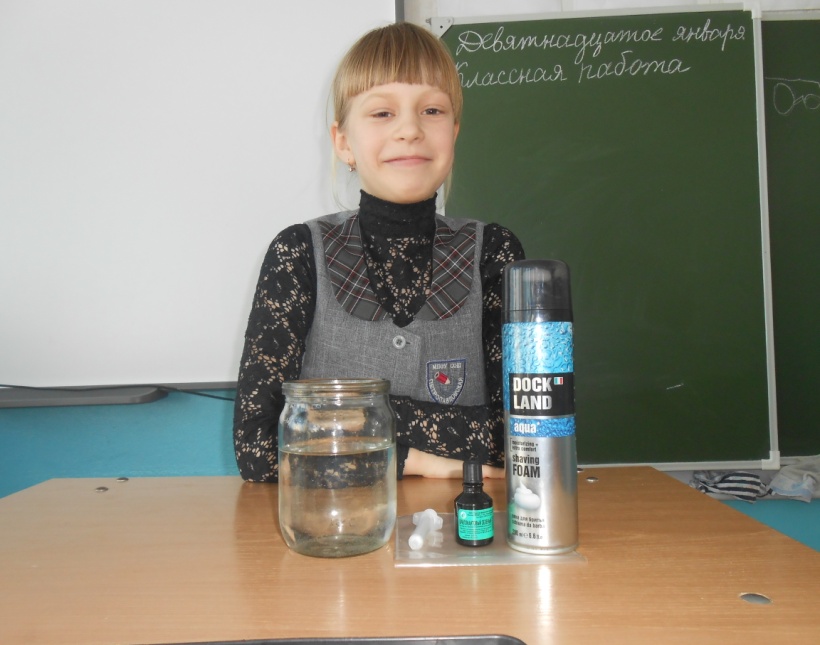 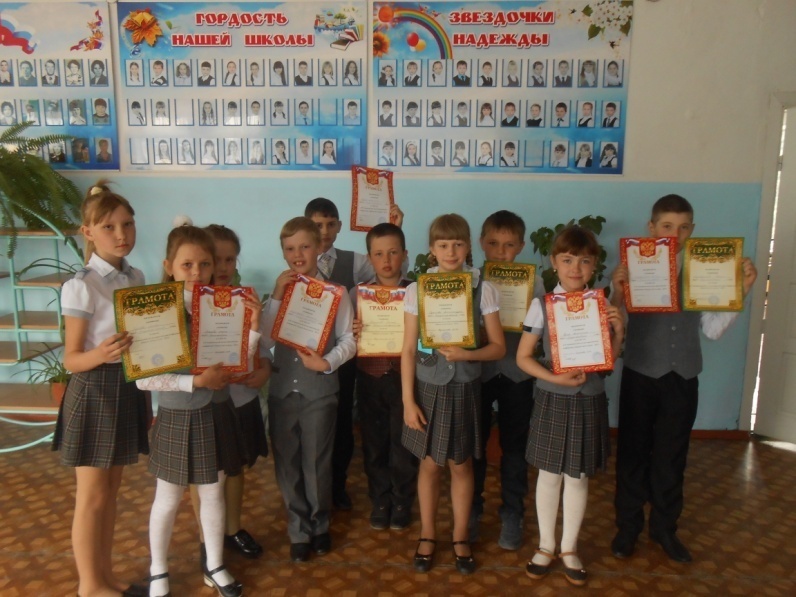 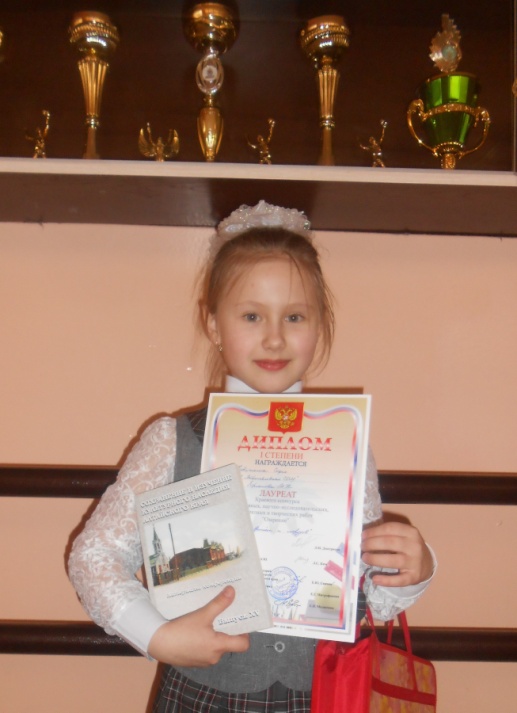 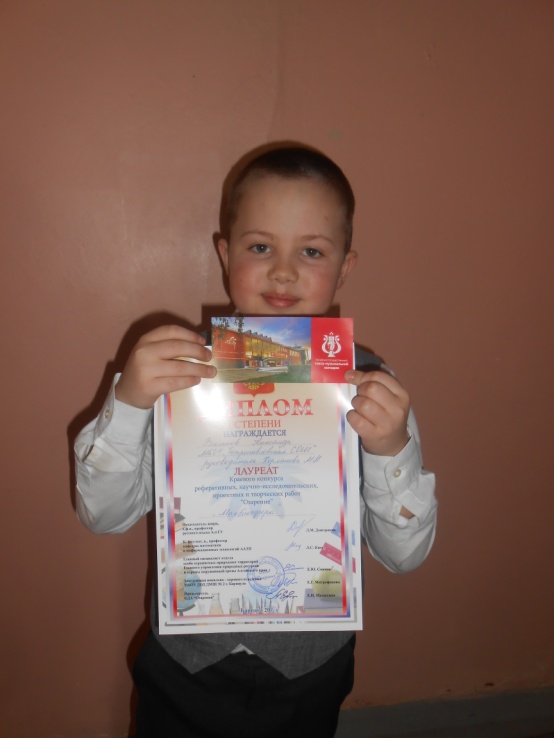 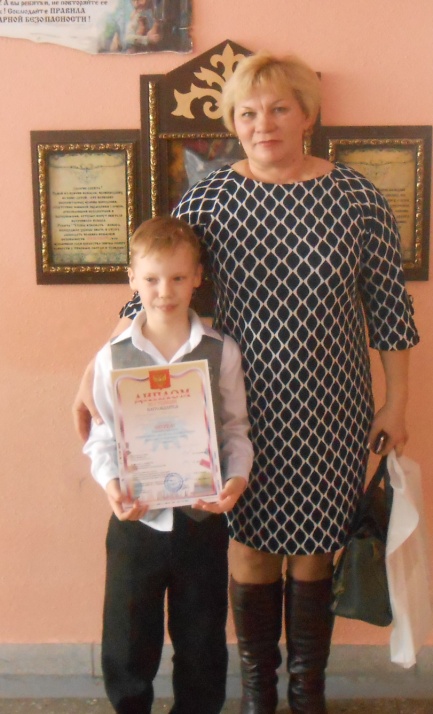 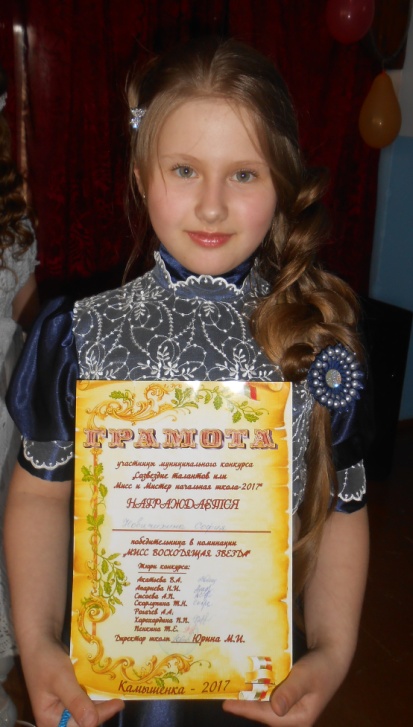 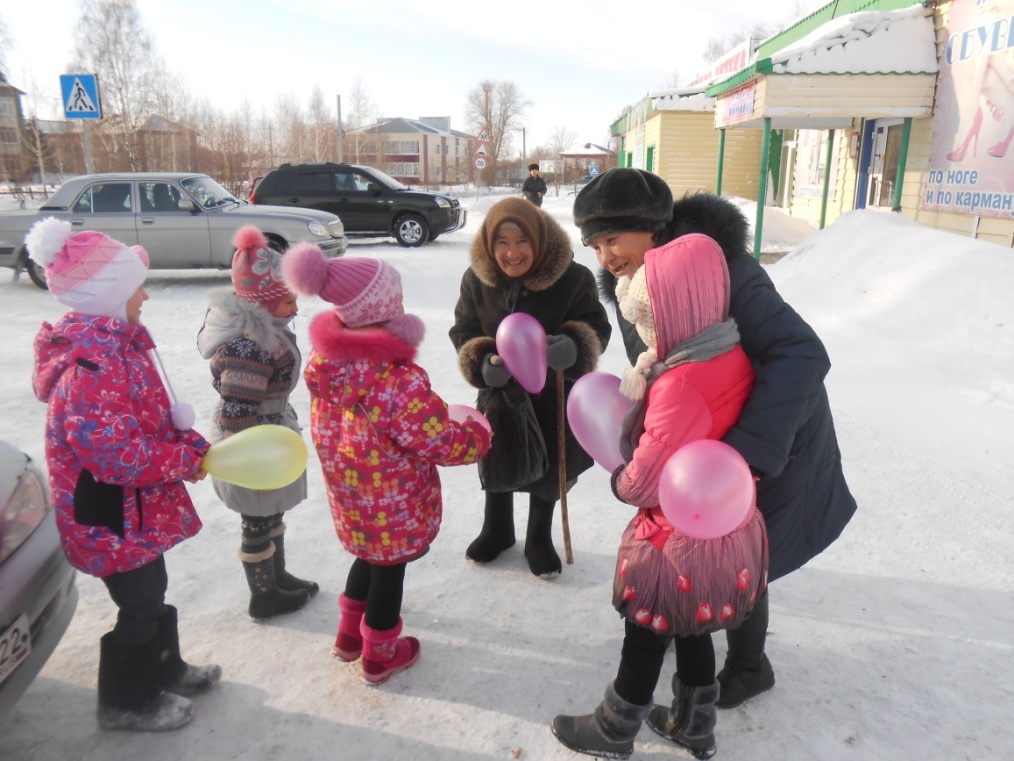 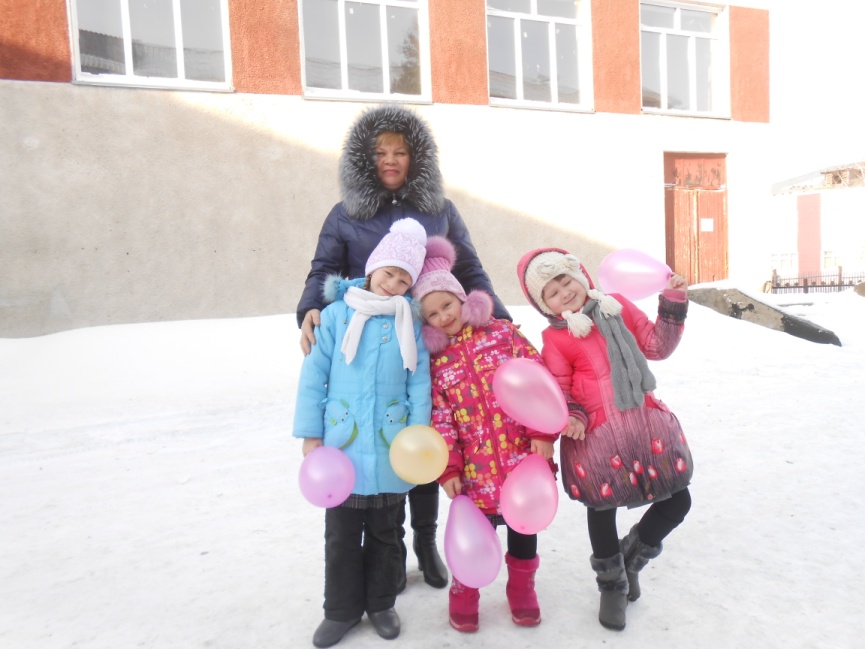 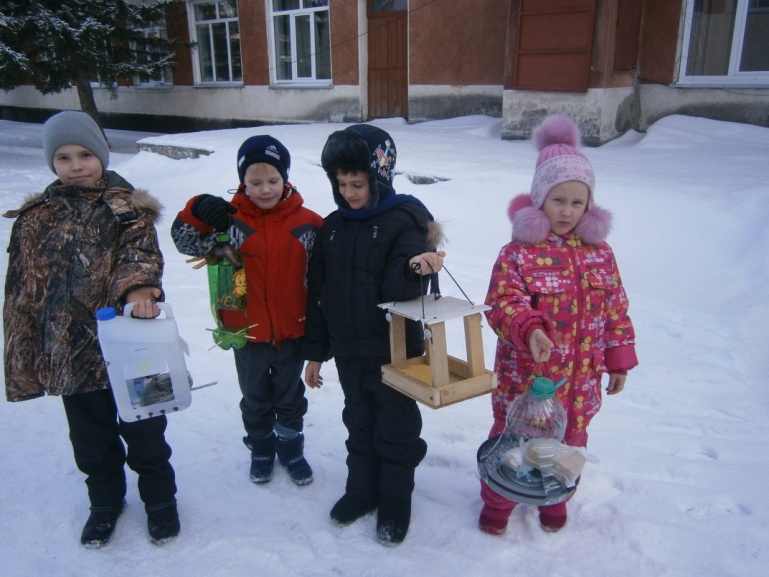 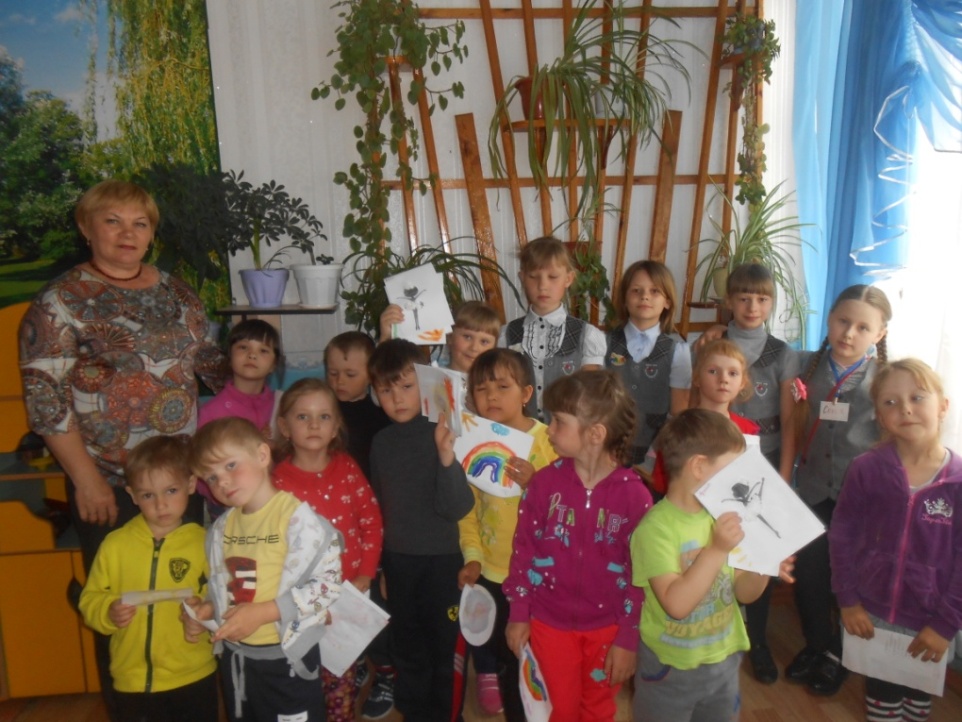 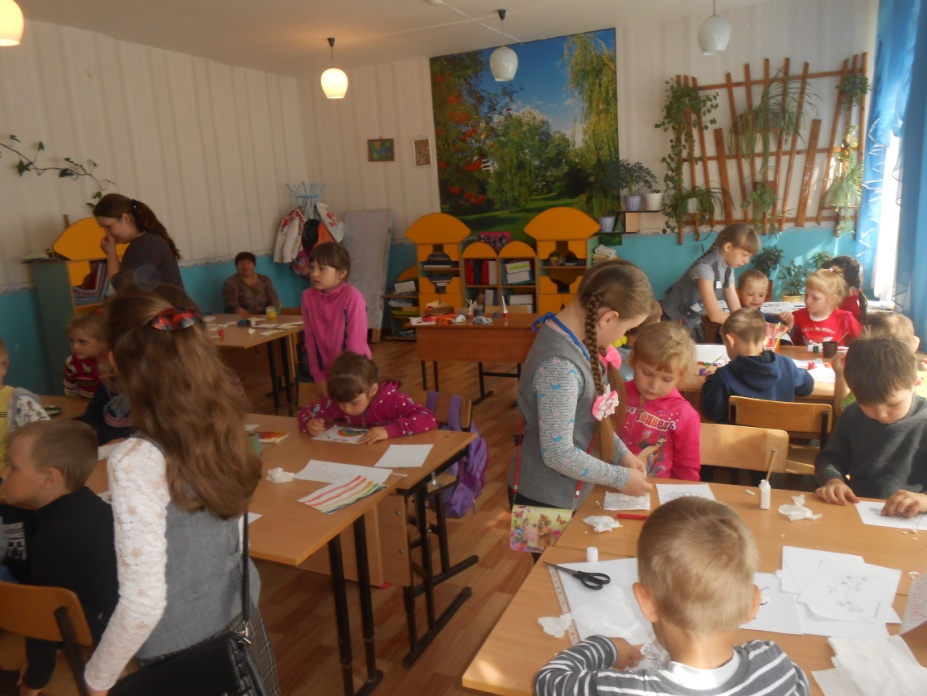 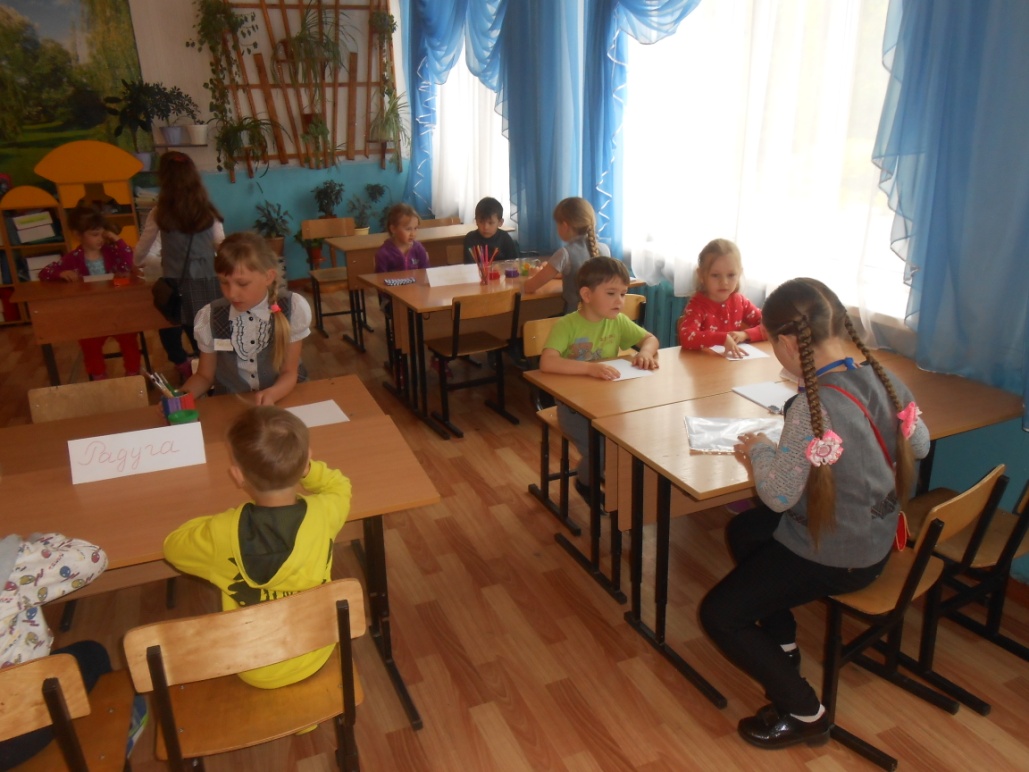 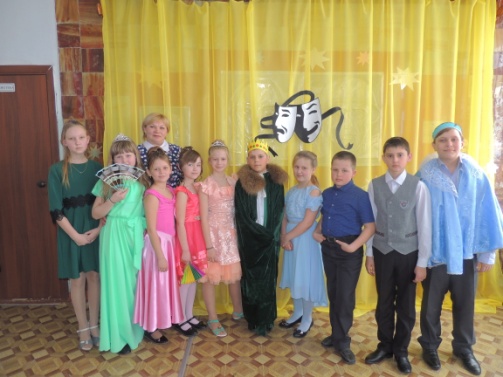 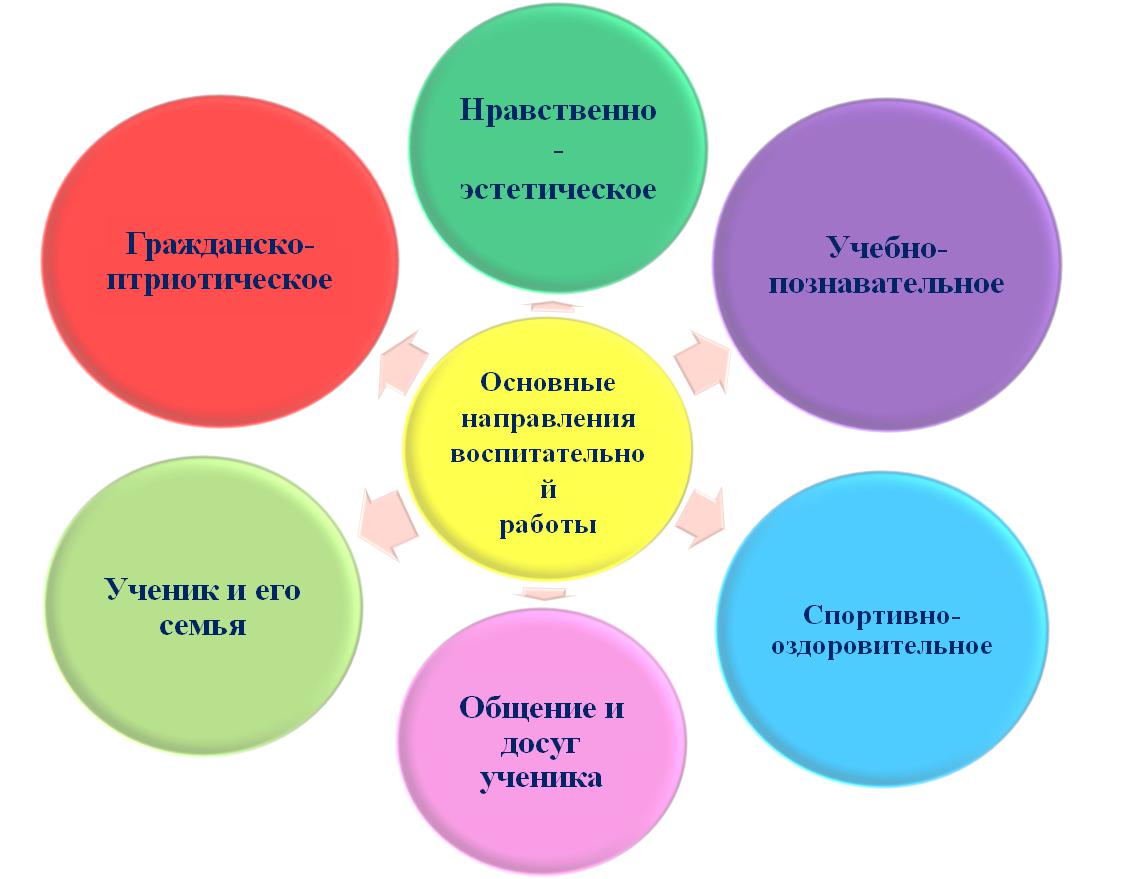 «Мой дом, мой класс и Я – дружная семья»
Сохранение здоровья
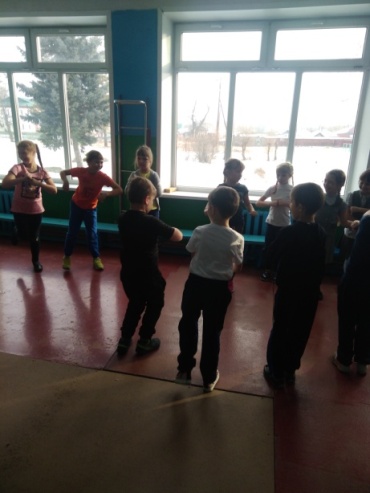 Духовно – нравственное
Интеллектуальное развитие
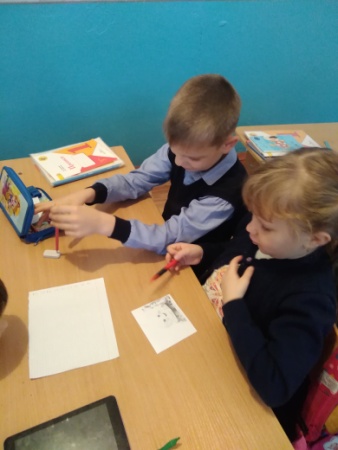 Патриотическое
Профилактика правонарушений. 
Защита прав детства
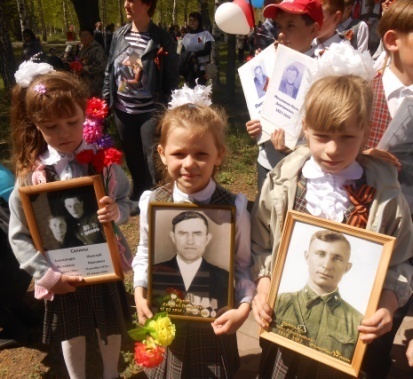 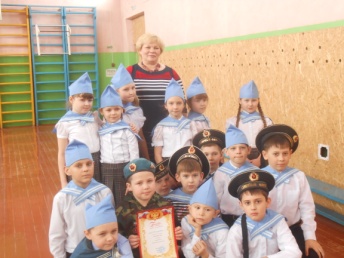 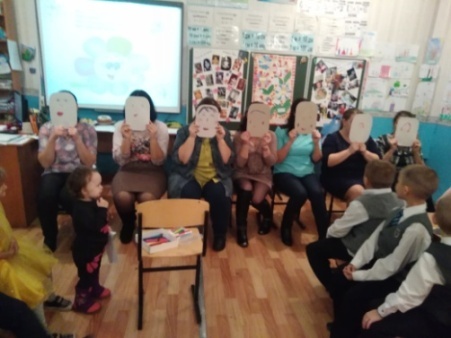 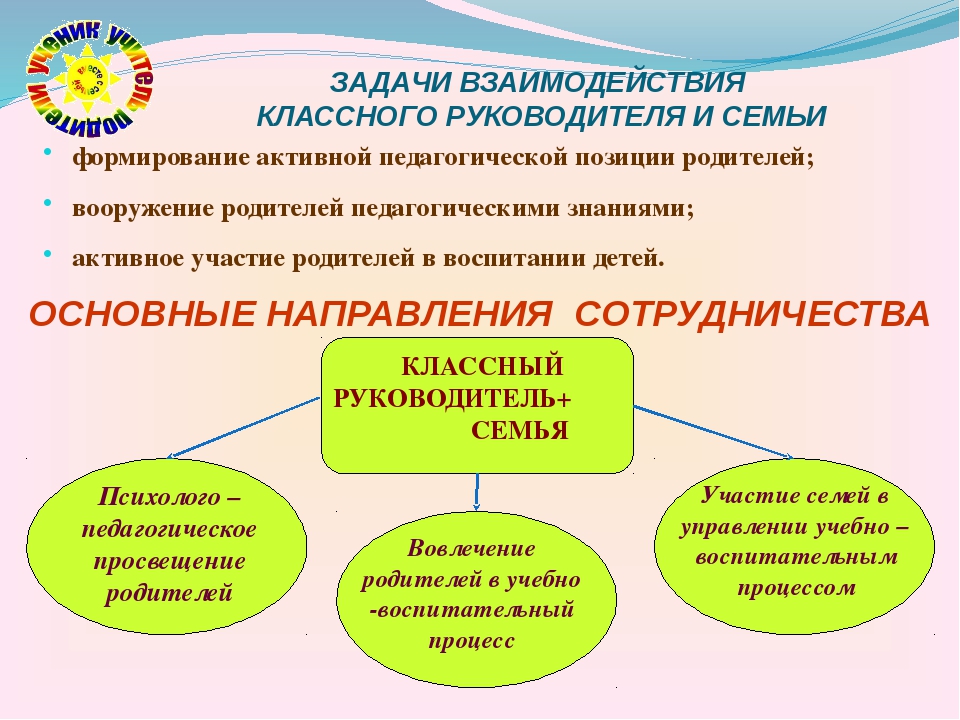 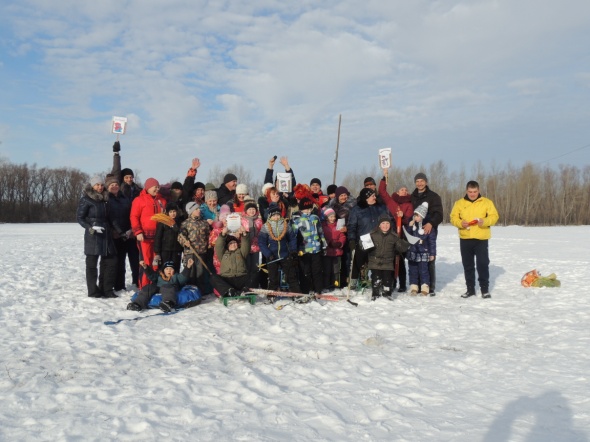 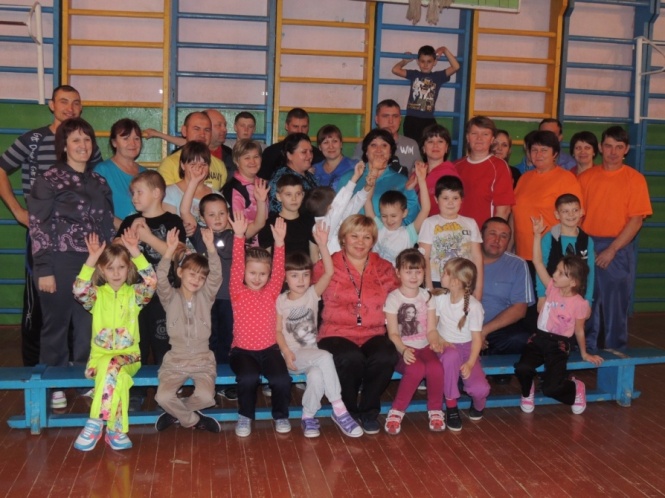 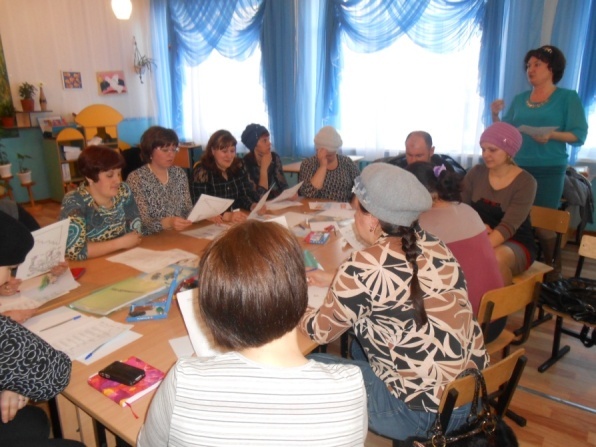 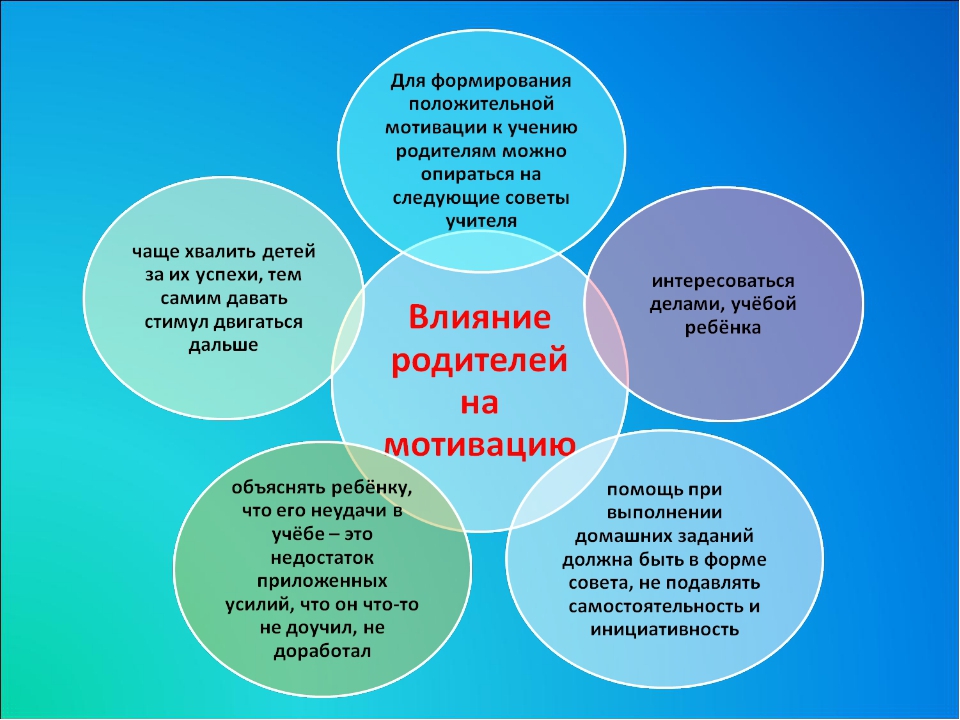 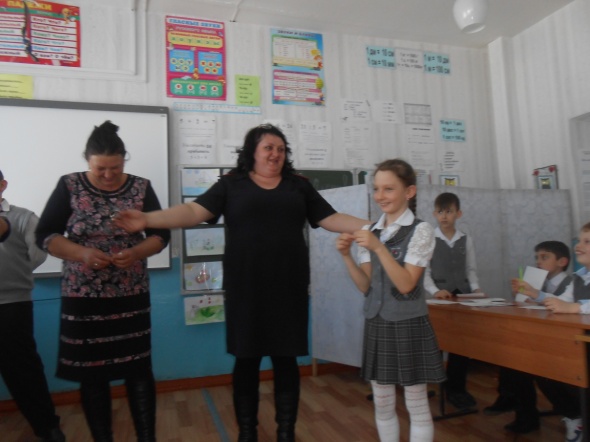 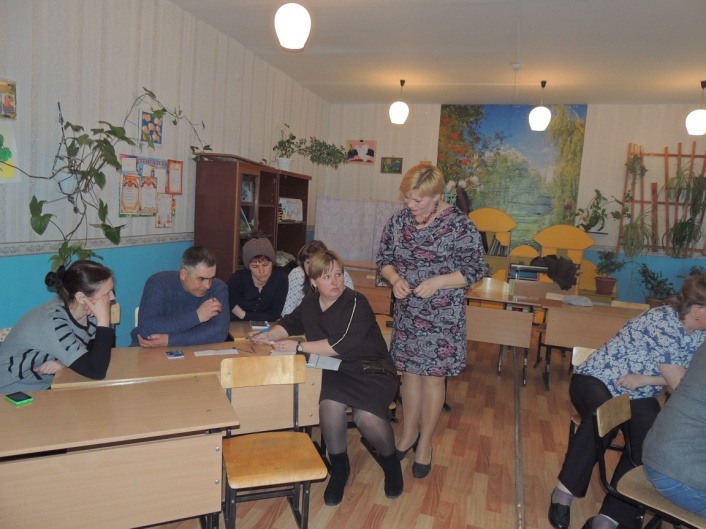 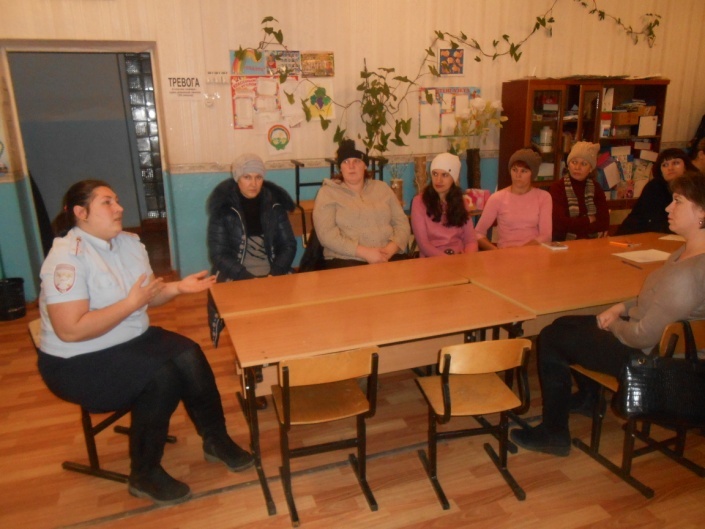 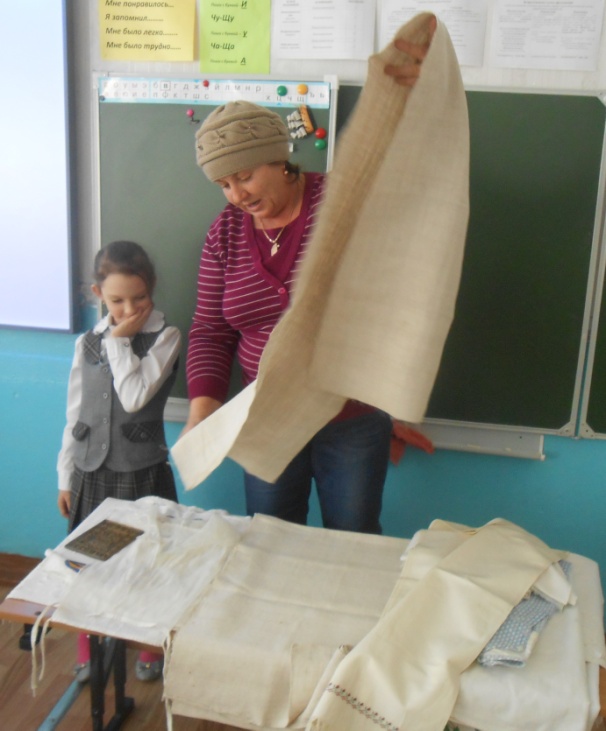 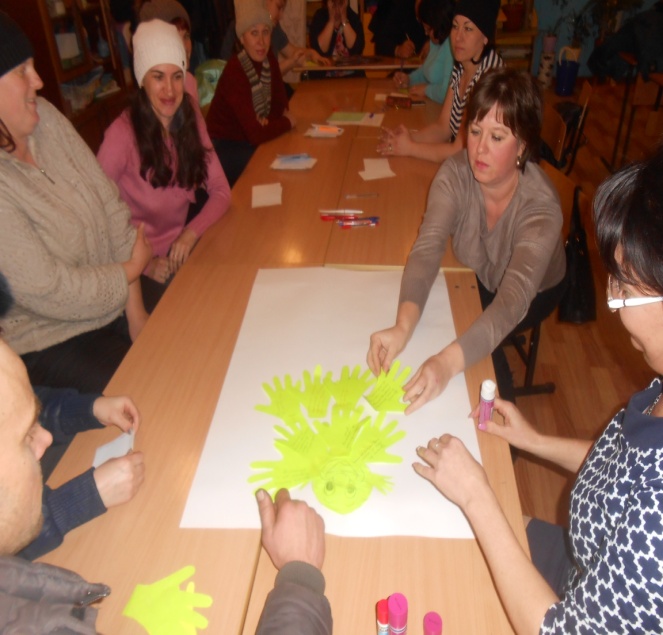 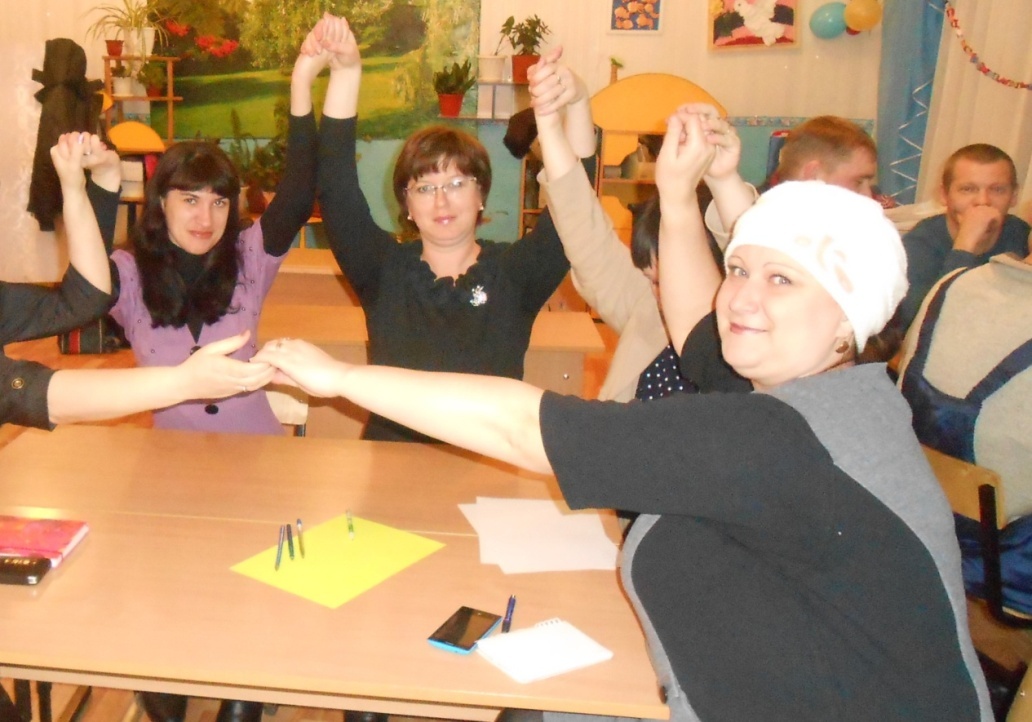 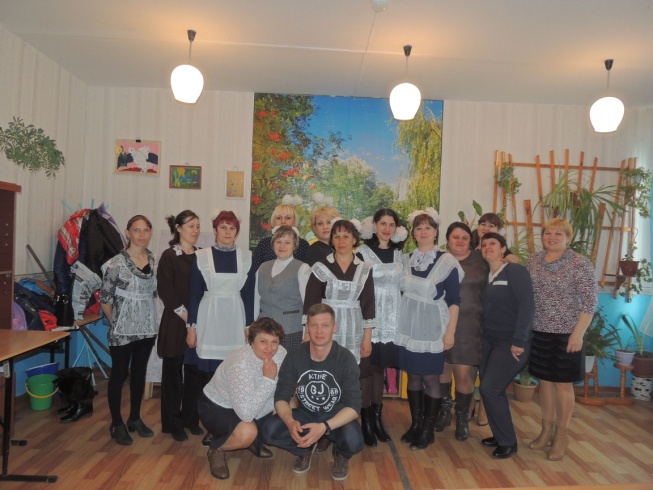 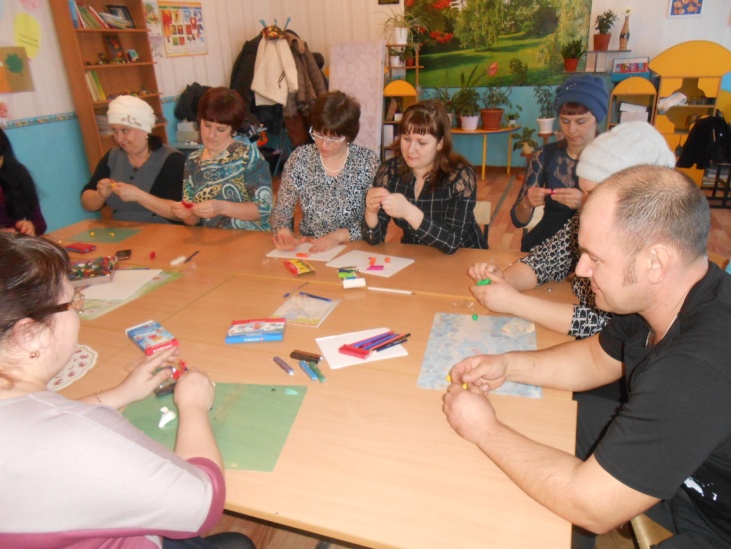 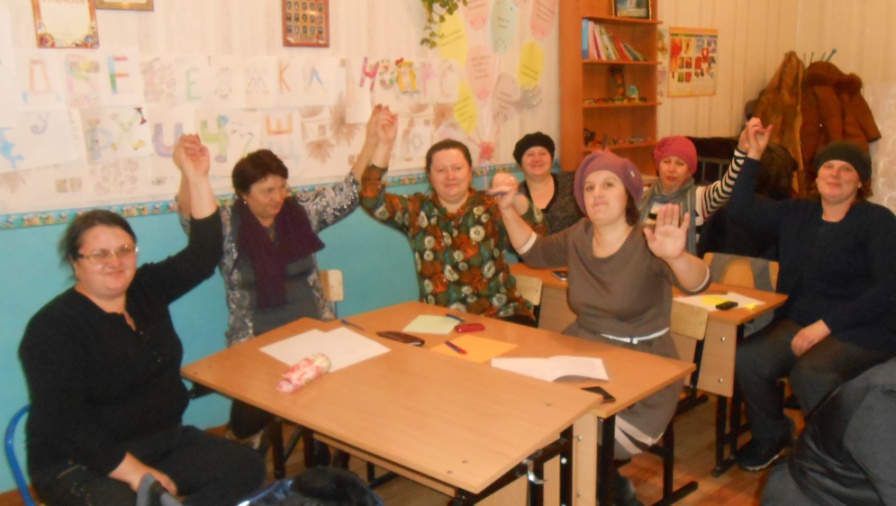 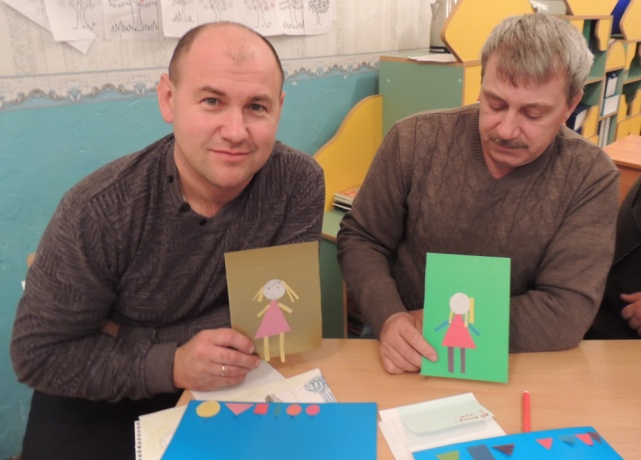 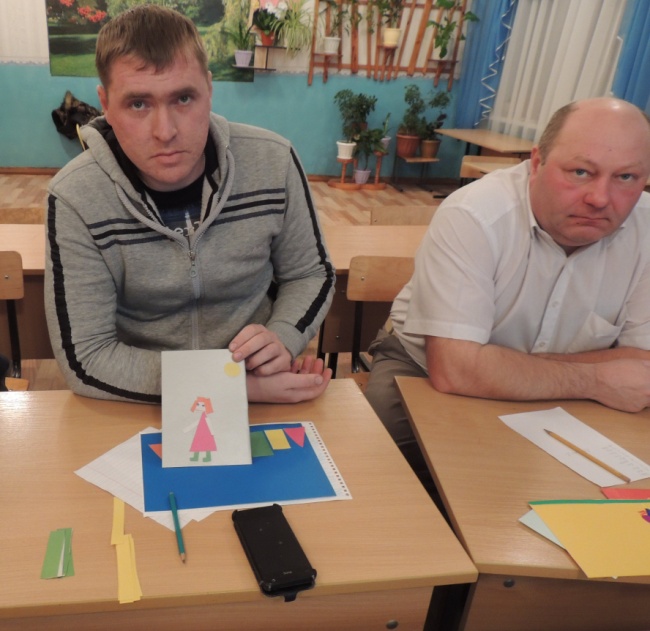 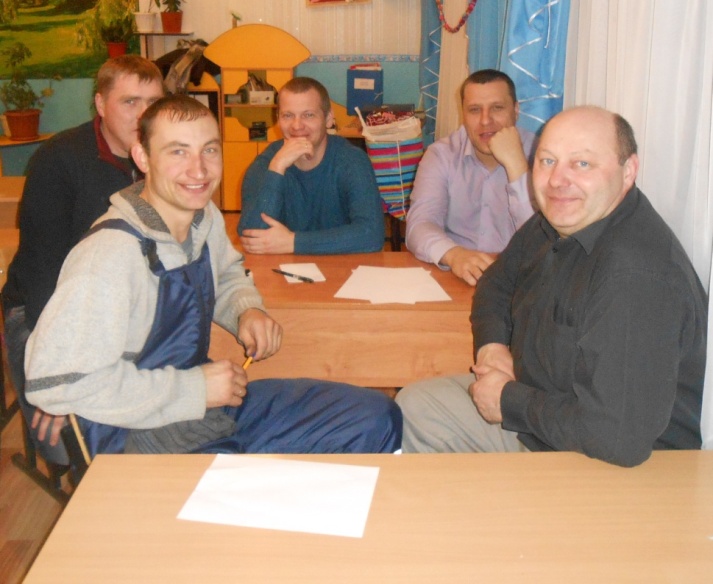 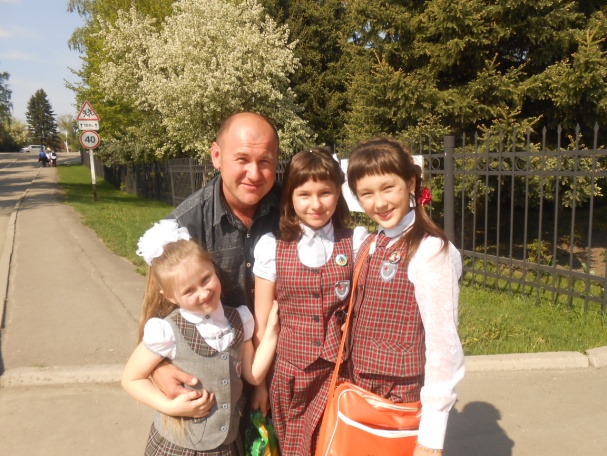 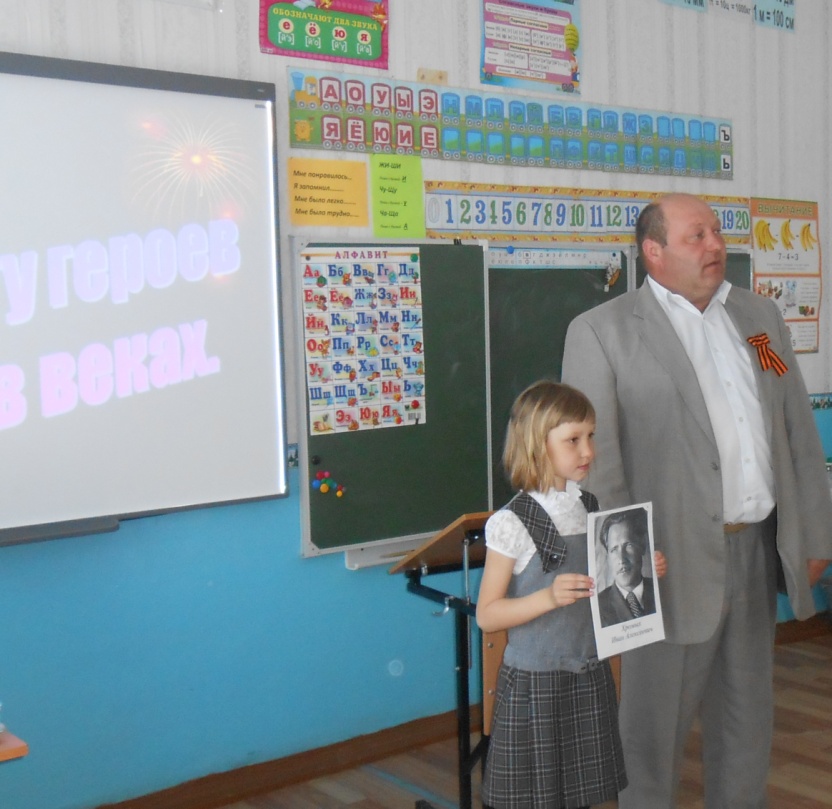 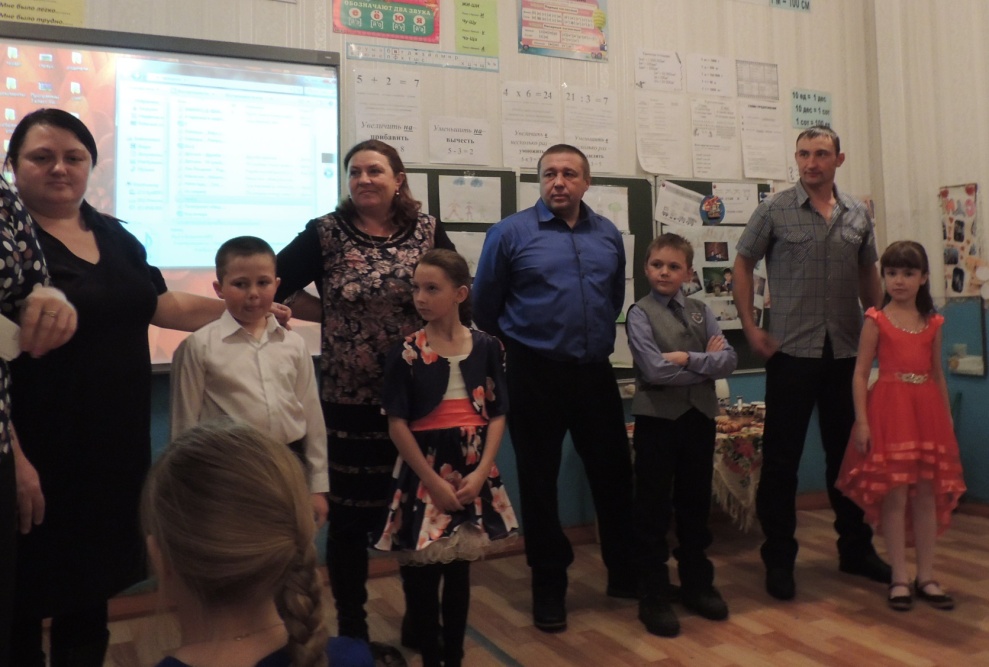 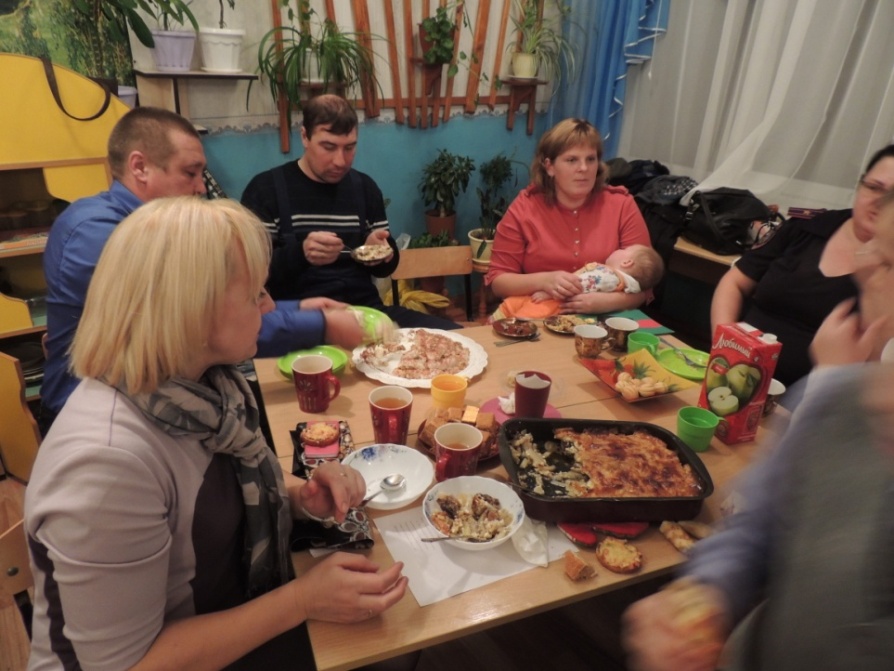 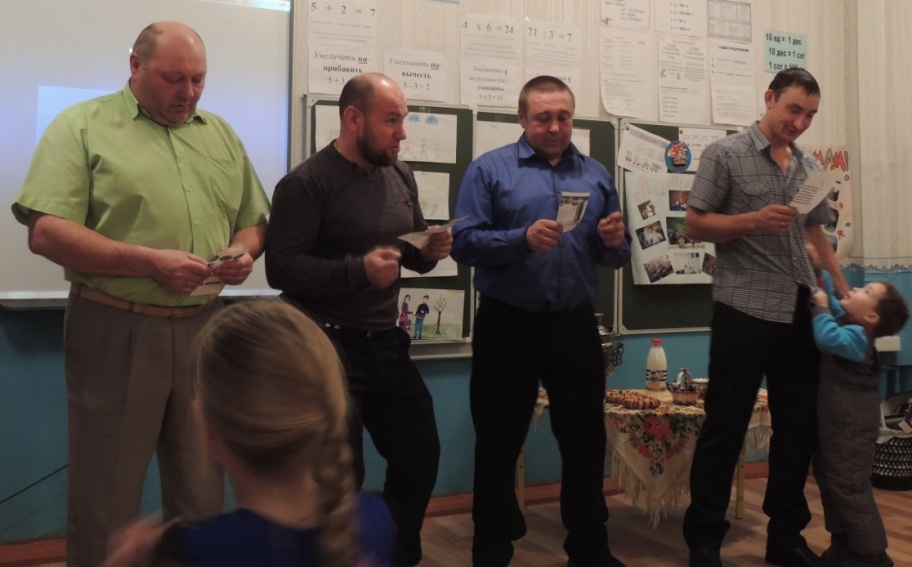 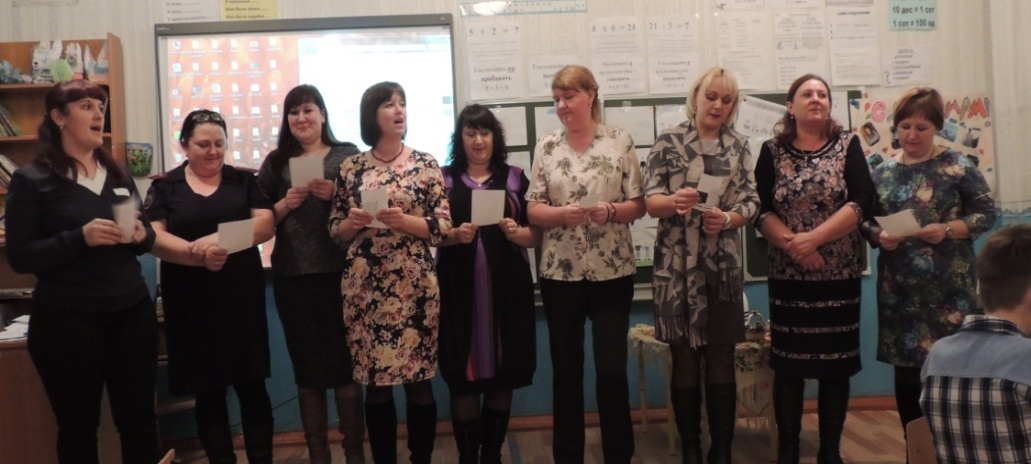 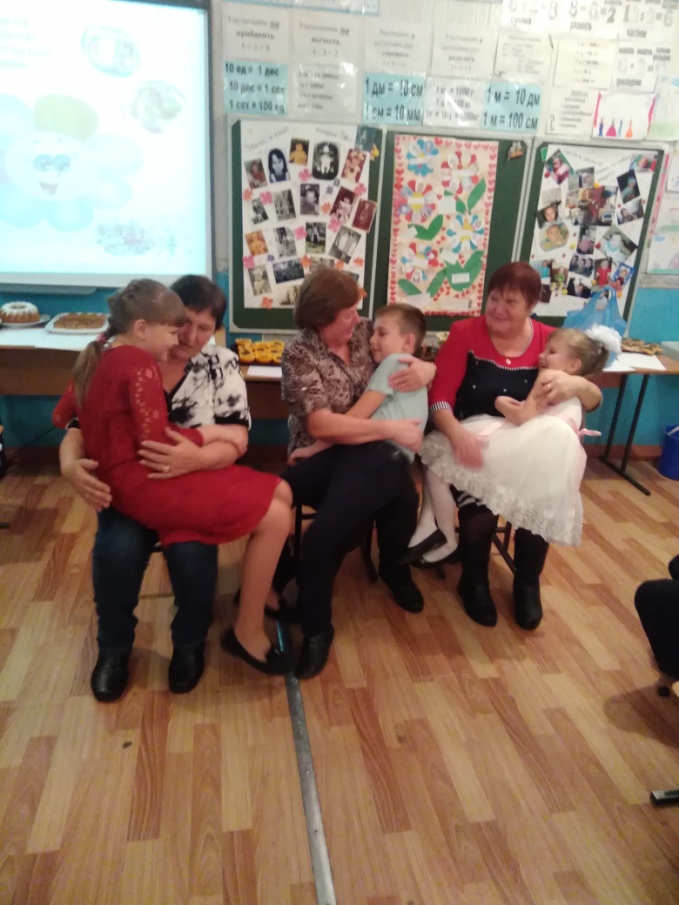 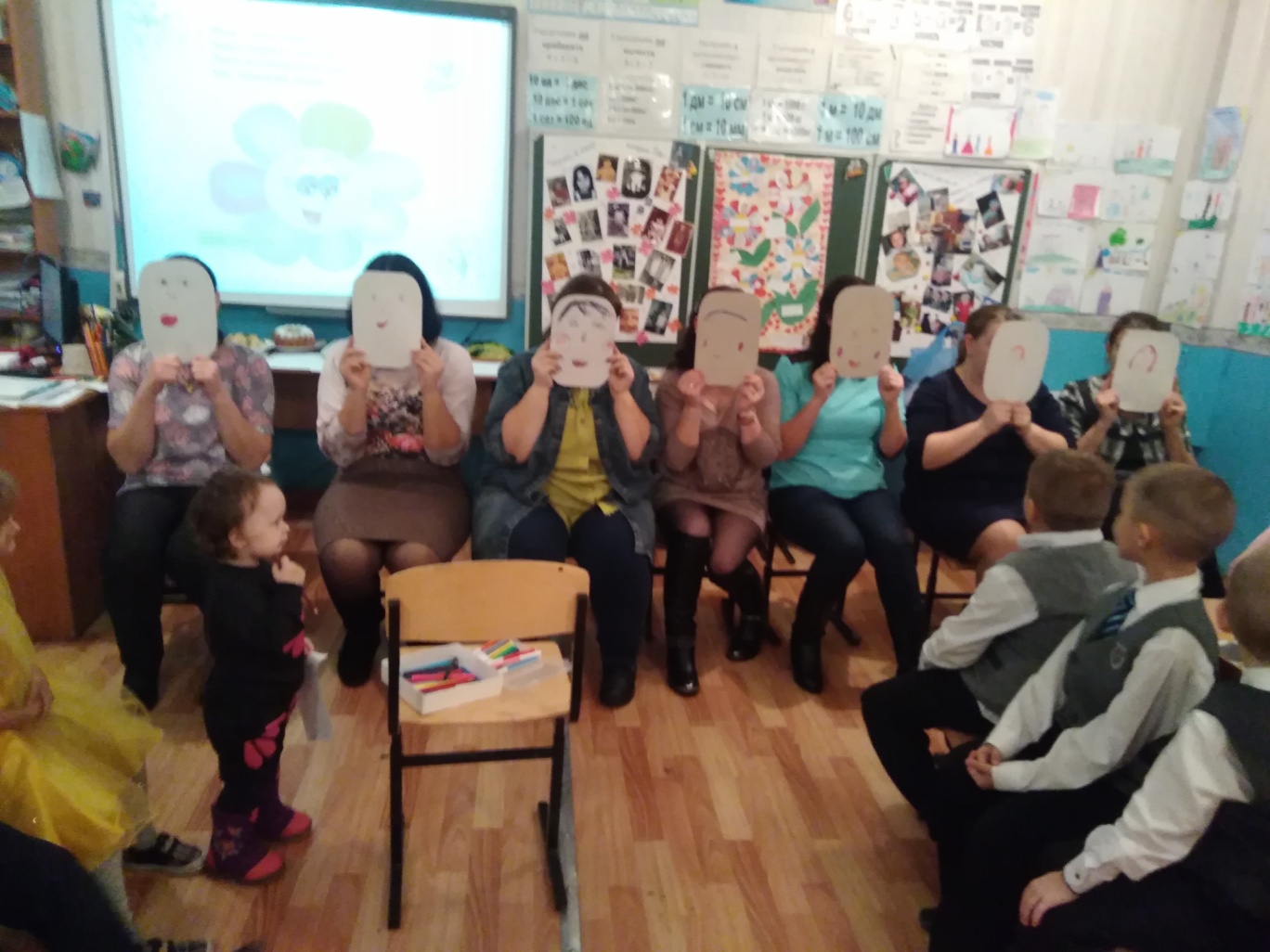 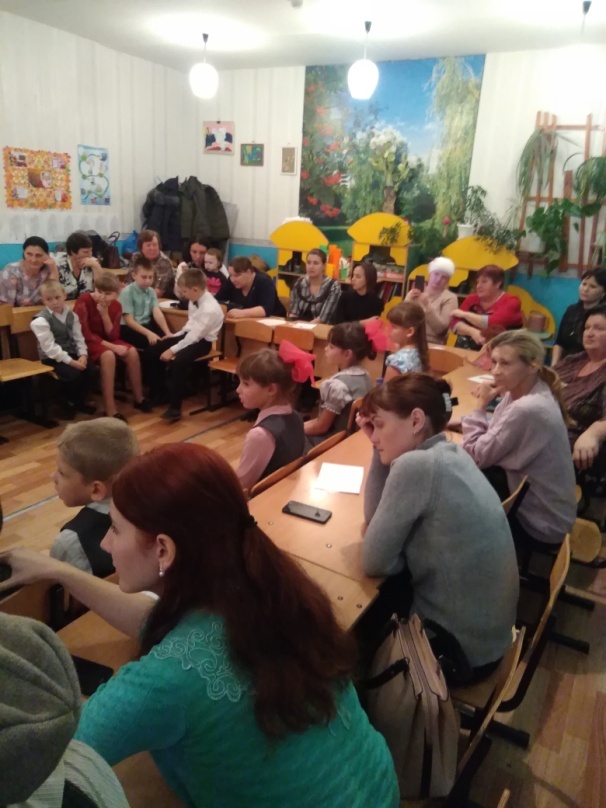 Счастлив тот классный руководитель, который нашёл путь к сердцу ребёнка!Счастлив тот ученик, которому открыто сердце учителя!
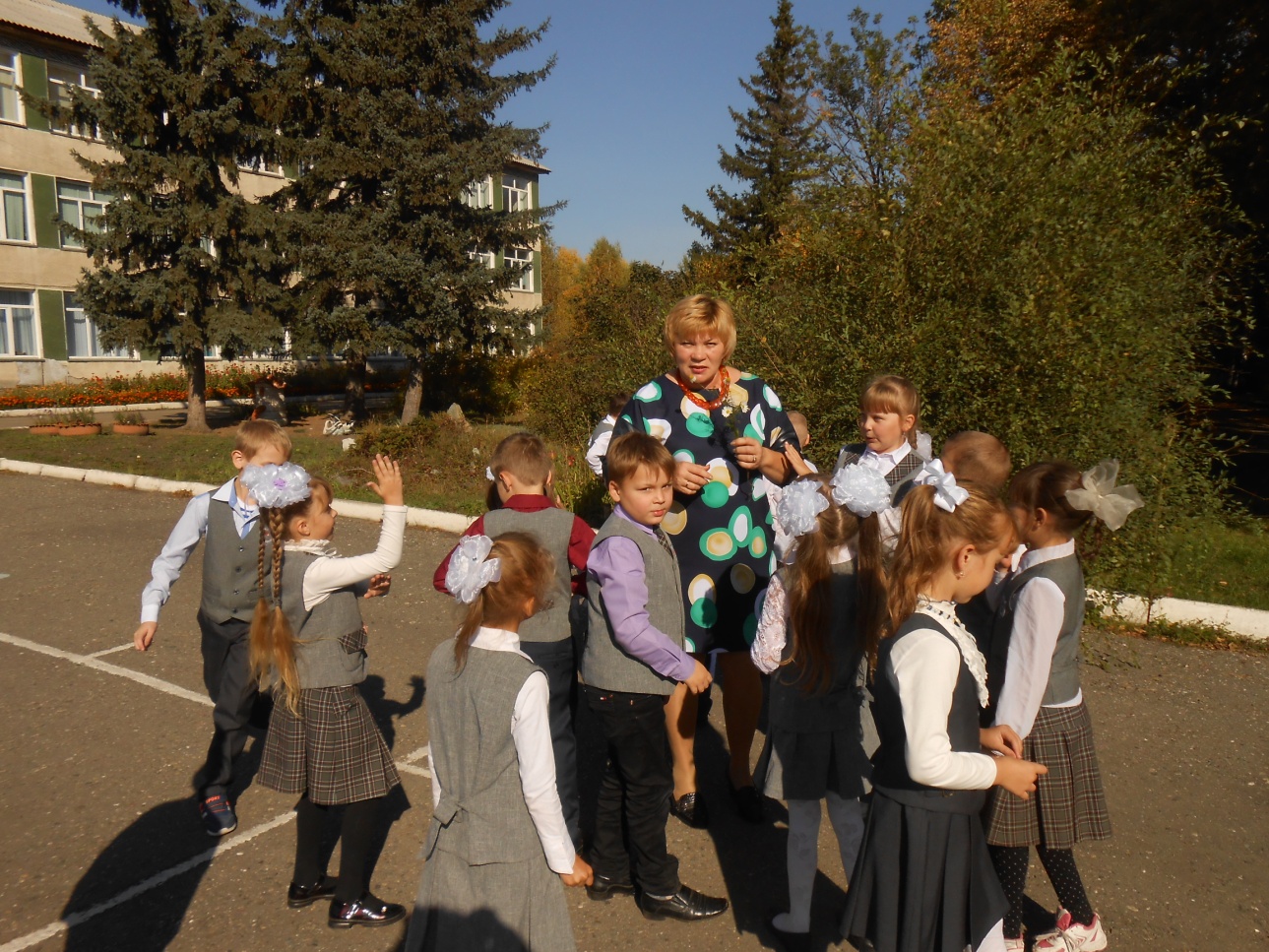 Благодарю     за внимание!